Підсумки виховної роботи Мукачівської ЗОШ І-ІІІ ступенів № 7
2021/2022 навчальний рік
Конкурс “Моя Україно”
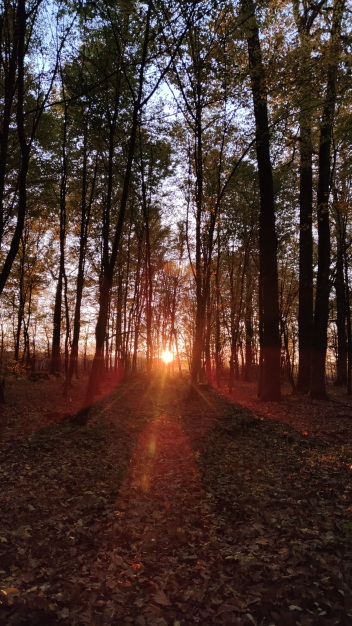 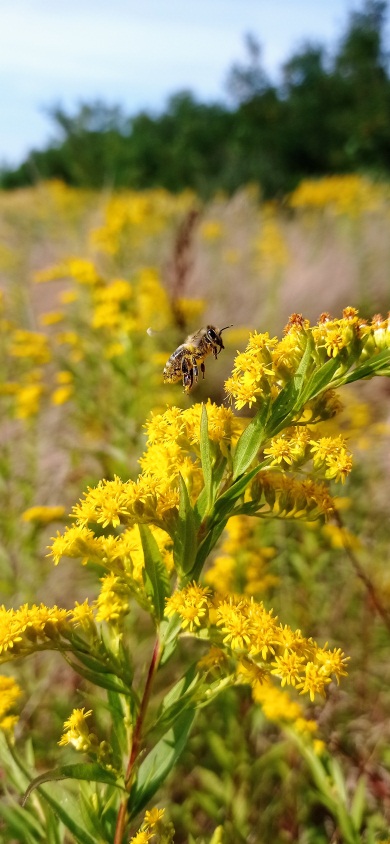 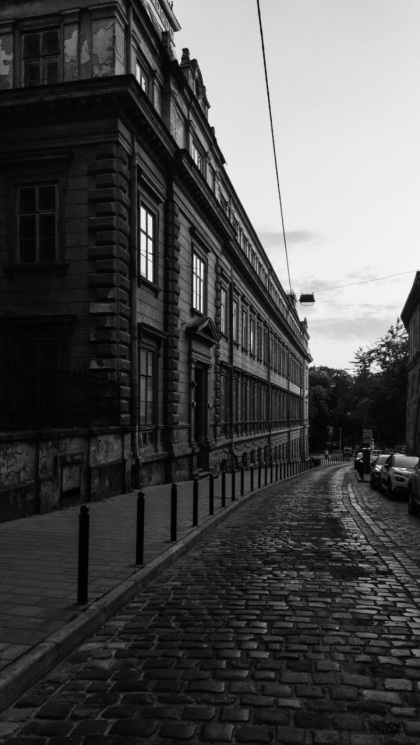 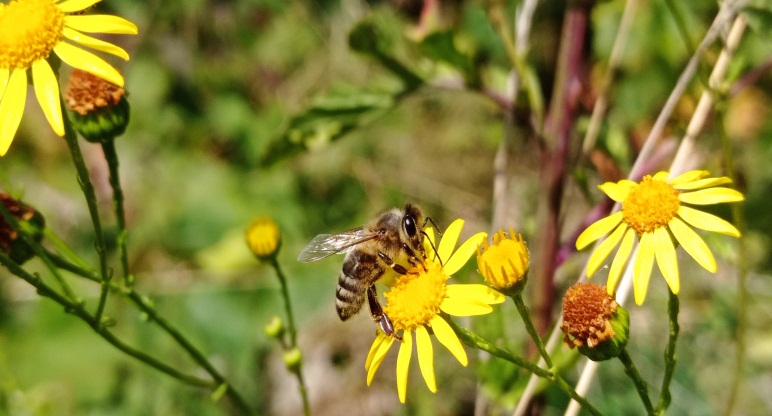 Конкурс з новорічної флористики «Замість ялинки –  новорічна композиція»:
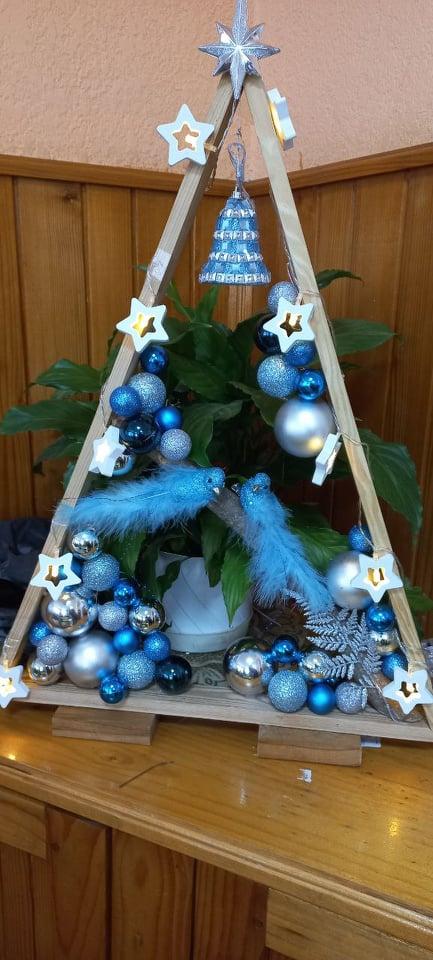 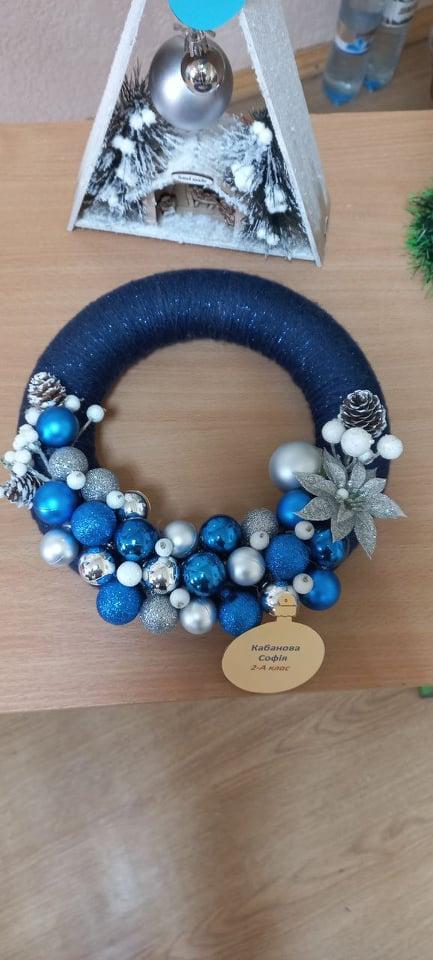 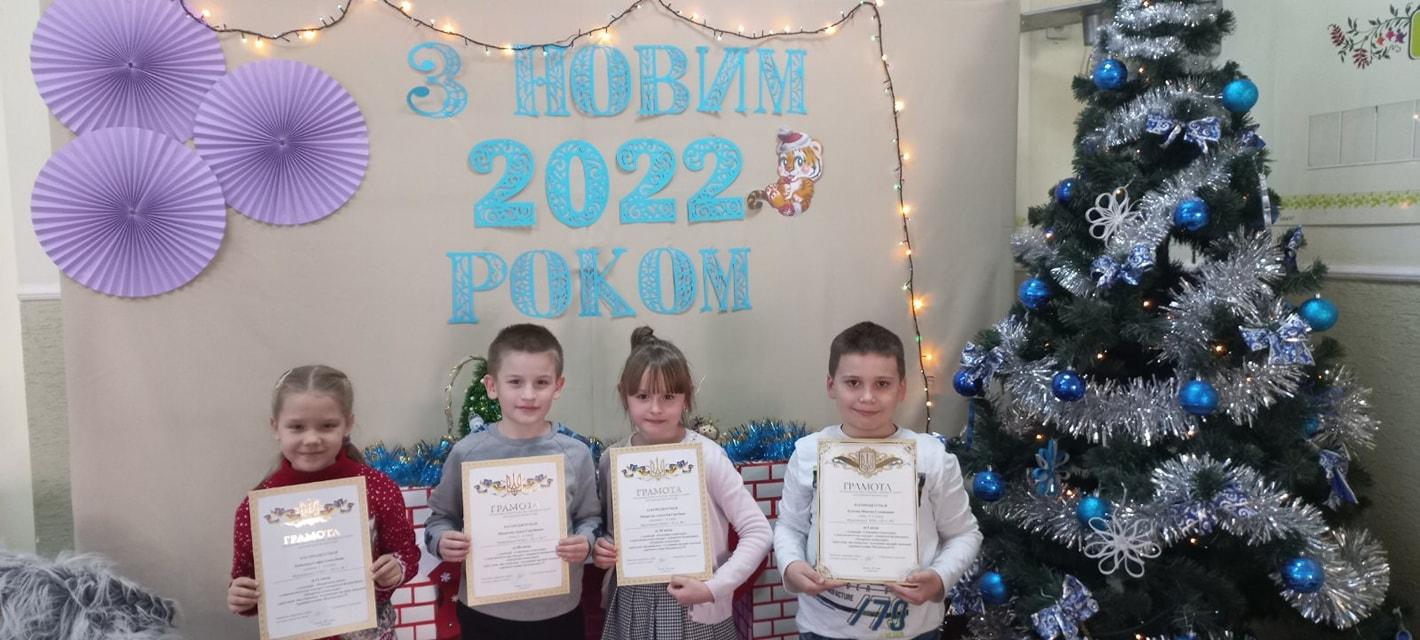 Конкурс “Знай і люби свій край”
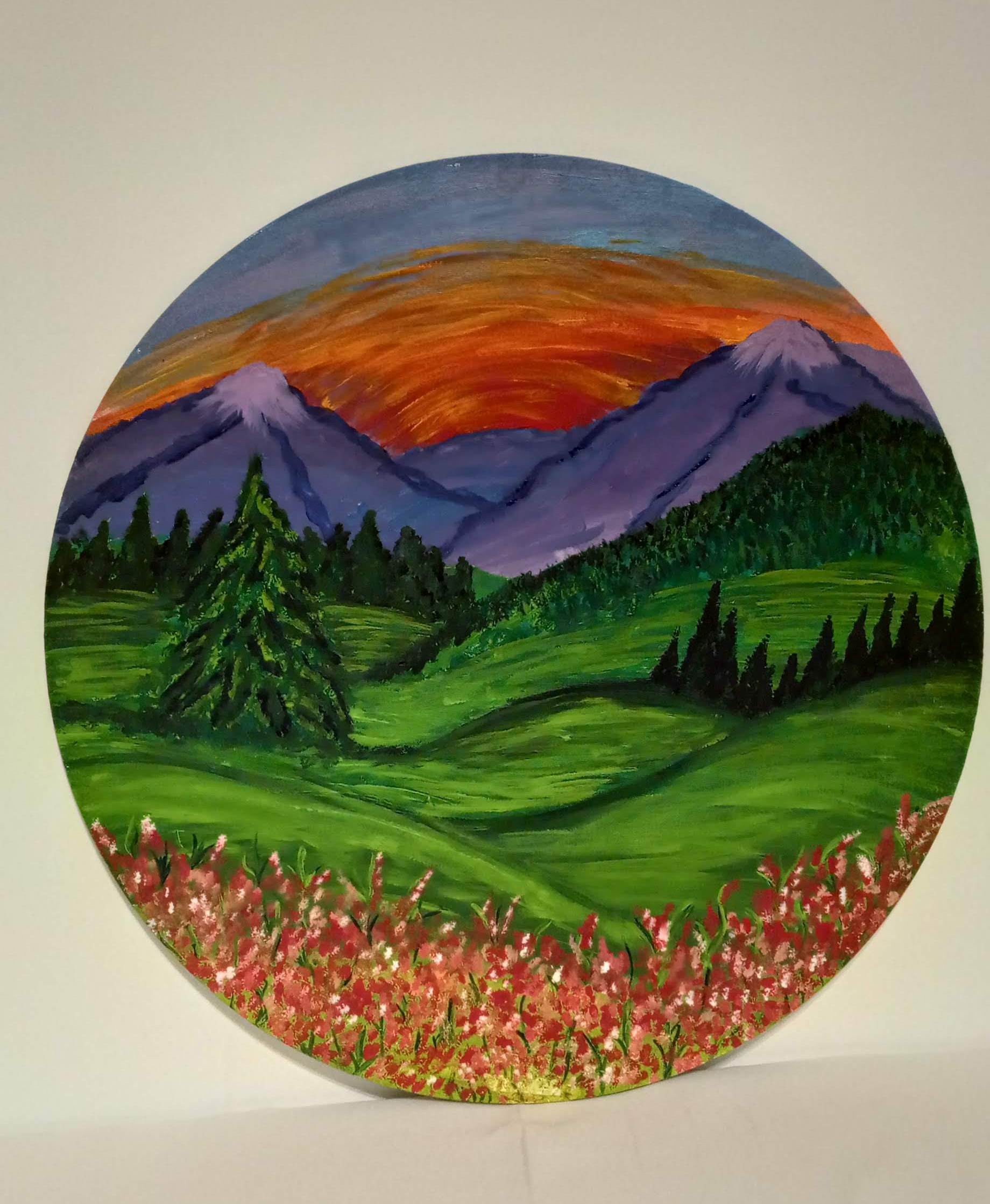 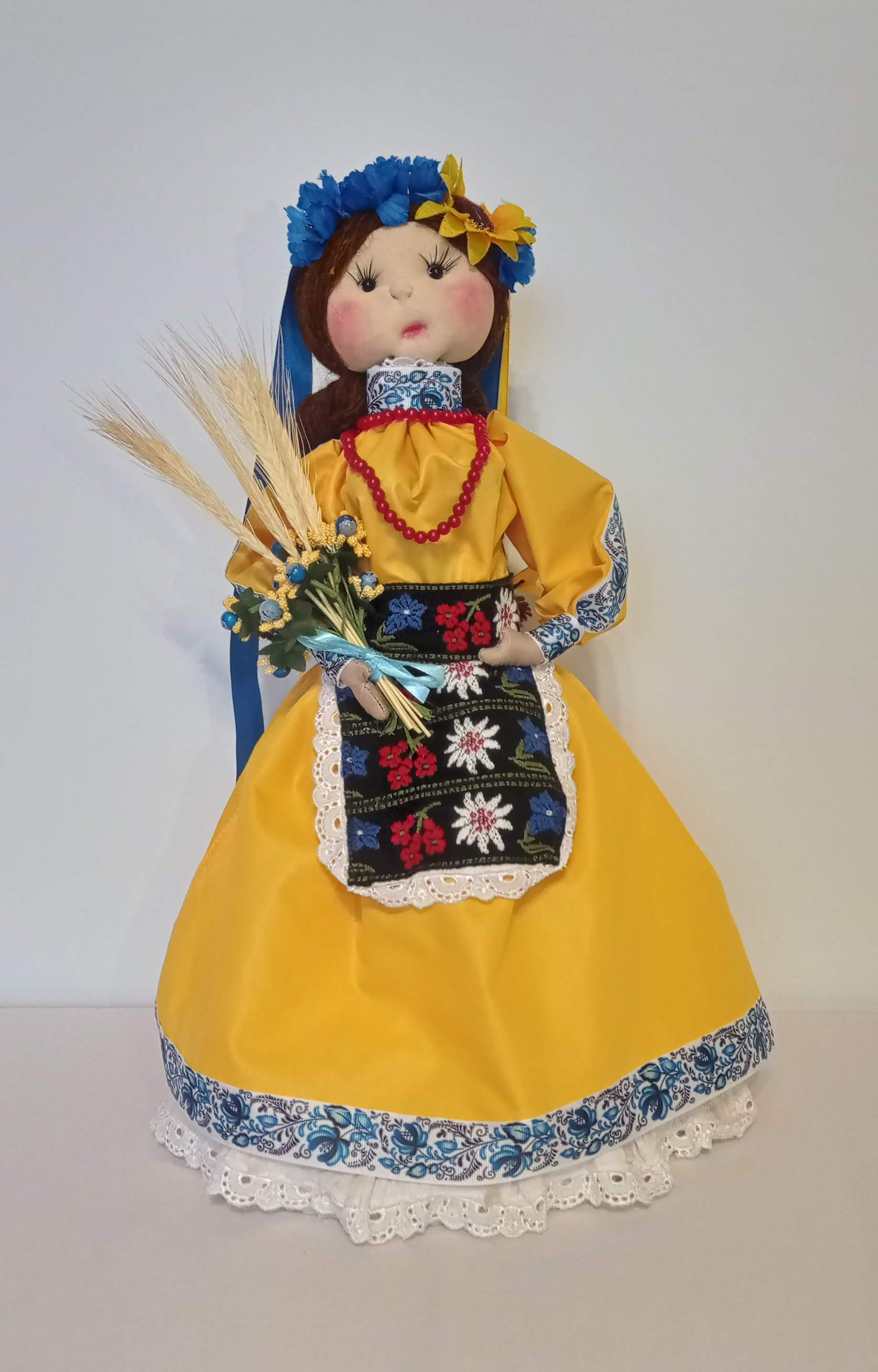 Кроо Зоряна, 
учениця 10 класу
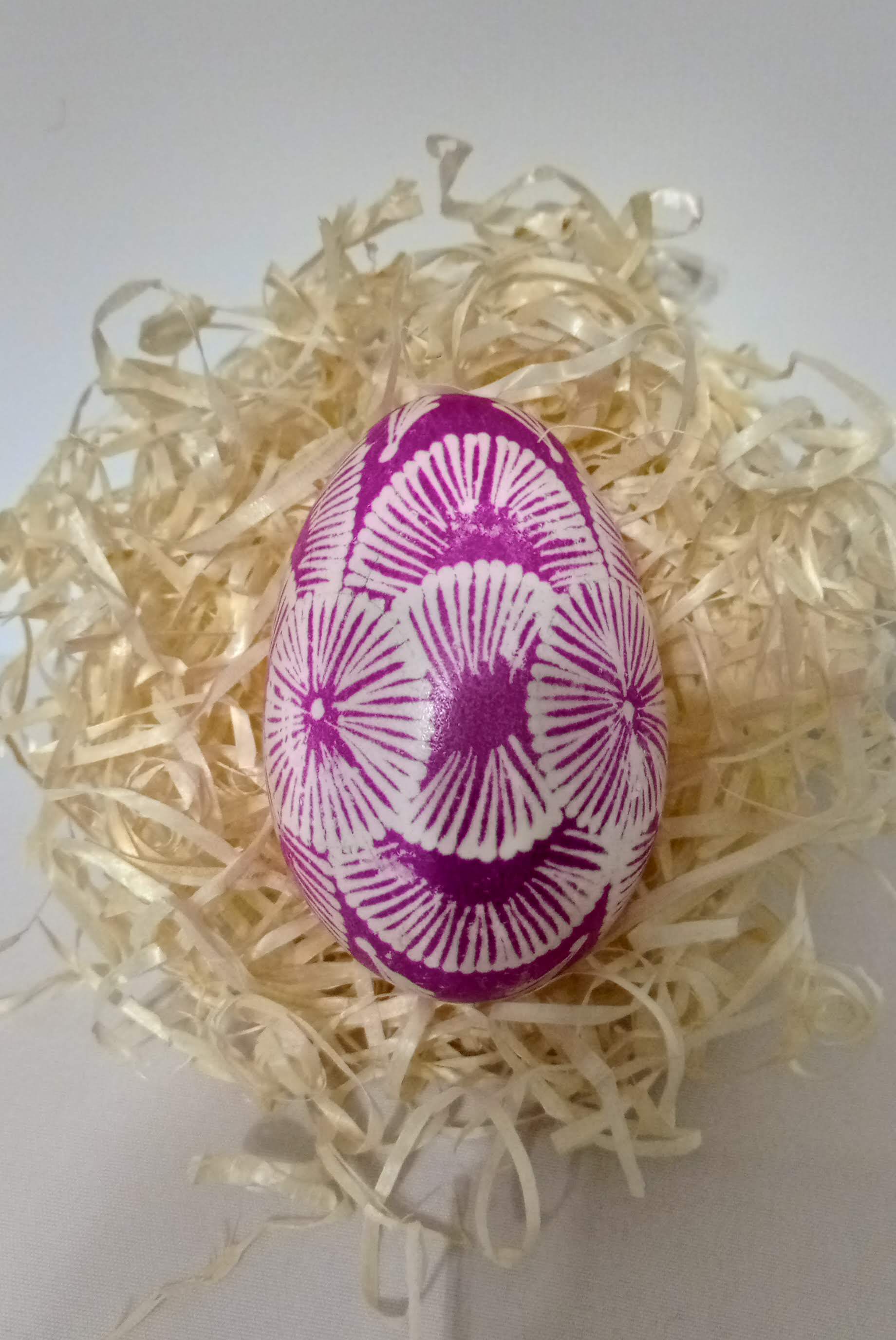 Стегура Ігор, учень 6-А класу
Шіц Крістіна, учениця 1-А класу
Виховні заходи:
День знань
День учителя
Ціннісне ставлення до мистецтва
Понзель Златослава на святковому концерті до Дня знань
«Гори, мій ліхтарику»
Ціннісне ставлення до себе
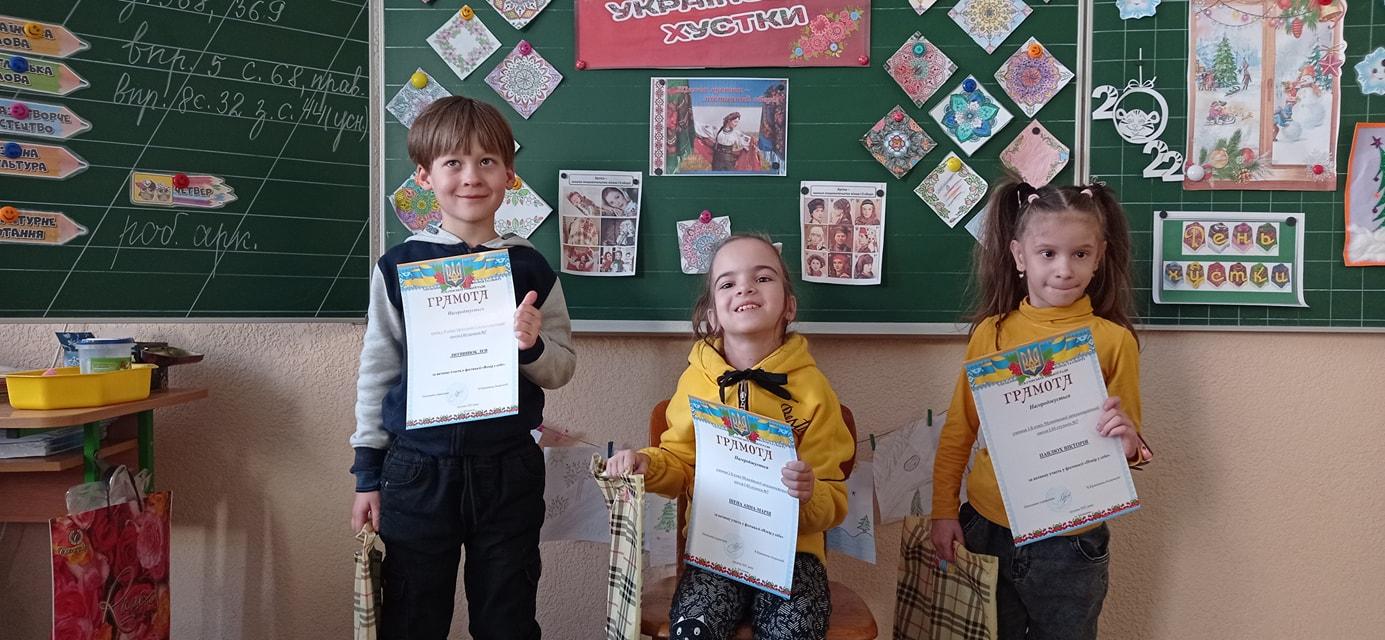 Фестиваль «Повір у себе»
Національно-патріотичне виховання:
Урочистий парад на честь повернення бійців додому з ООС
Національно-патріотичне виховання:
День козацтва та День захисника України
Національно-патріотичне виховання:
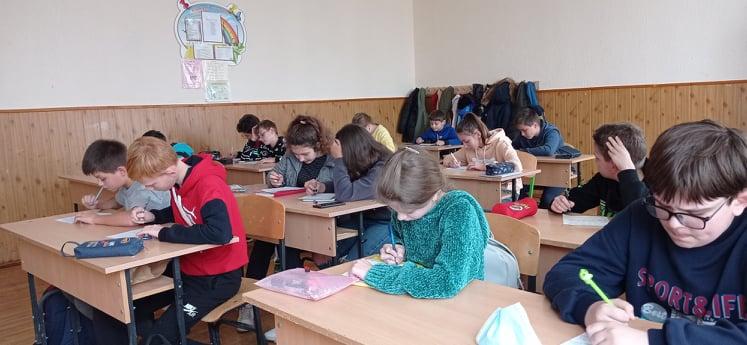 Всеукраїнський радіодиктант національної єдності
Національно-патріотичне виховання:
Виховний захід «Будь вартий своєї країни»
Національно-патріотичне виховання:
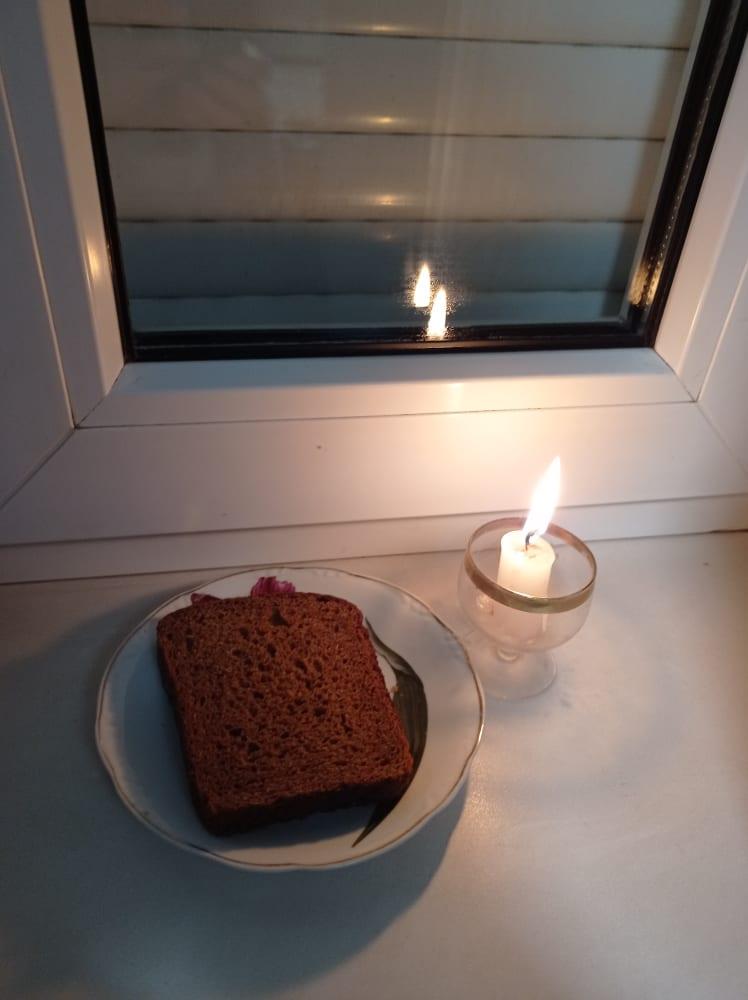 Вшанування пам'яті 
жертв Голодоморів
Національно-патріотичне виховання:
Виховний захід до Дня
 Збройних сил України
Змагання між учнями 7-х класів до Дня Збройних сил України
Національно-патріотичне виховання:
День Єднання
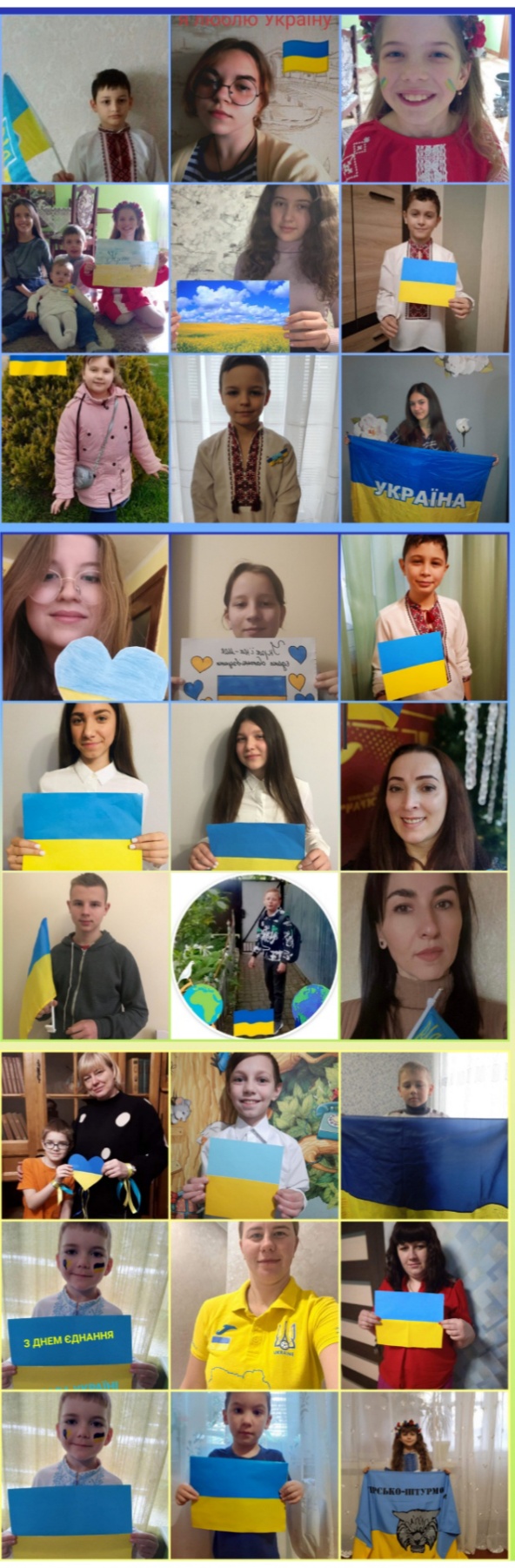 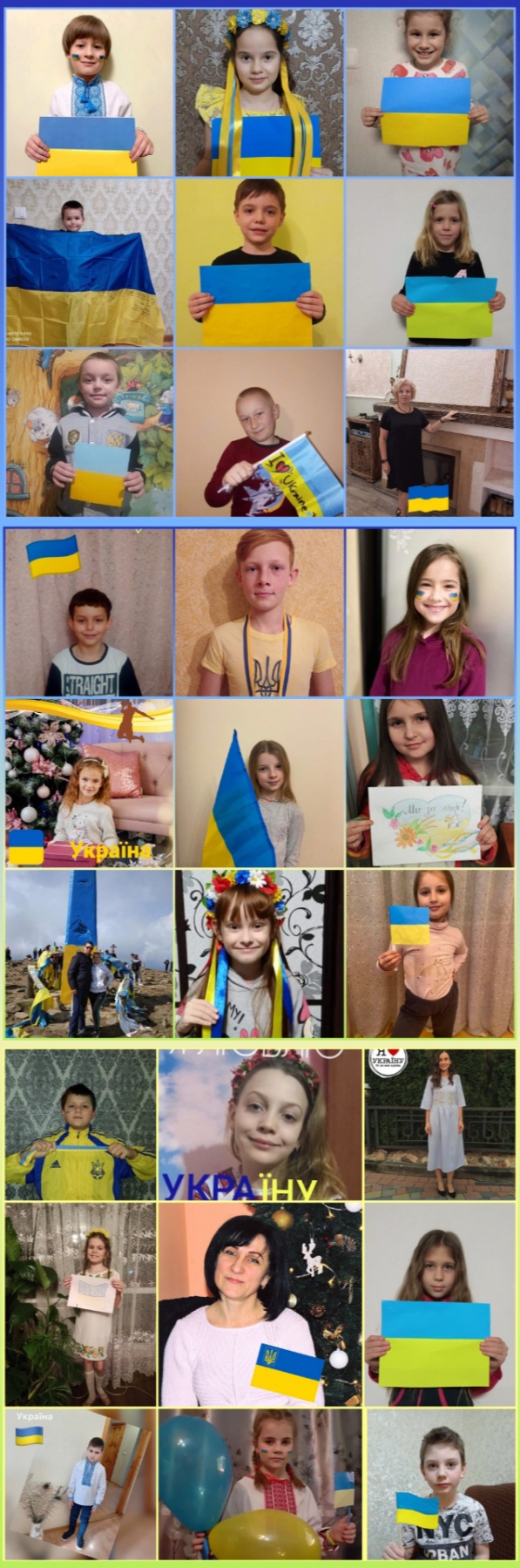 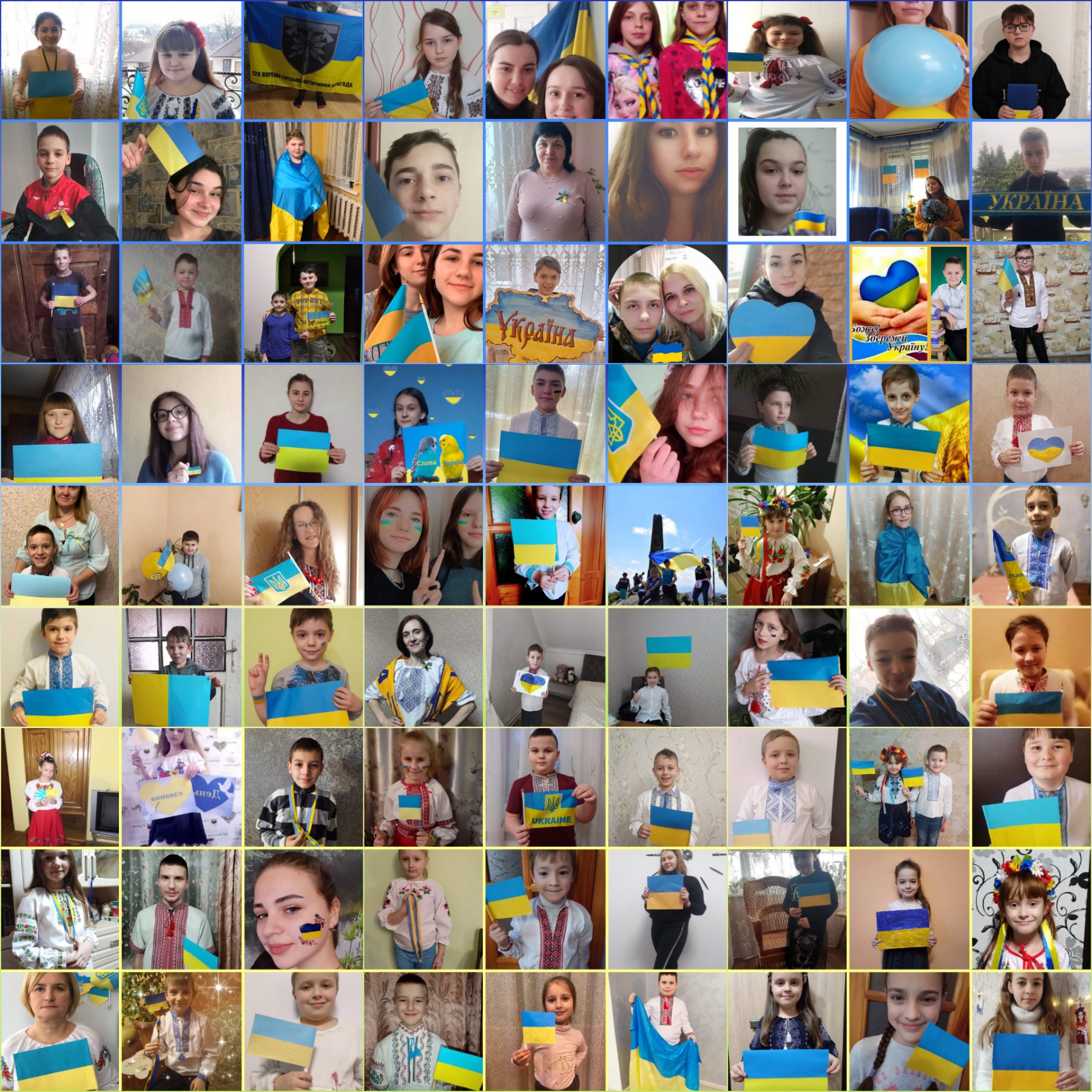 Національно-патріотичне виховання:
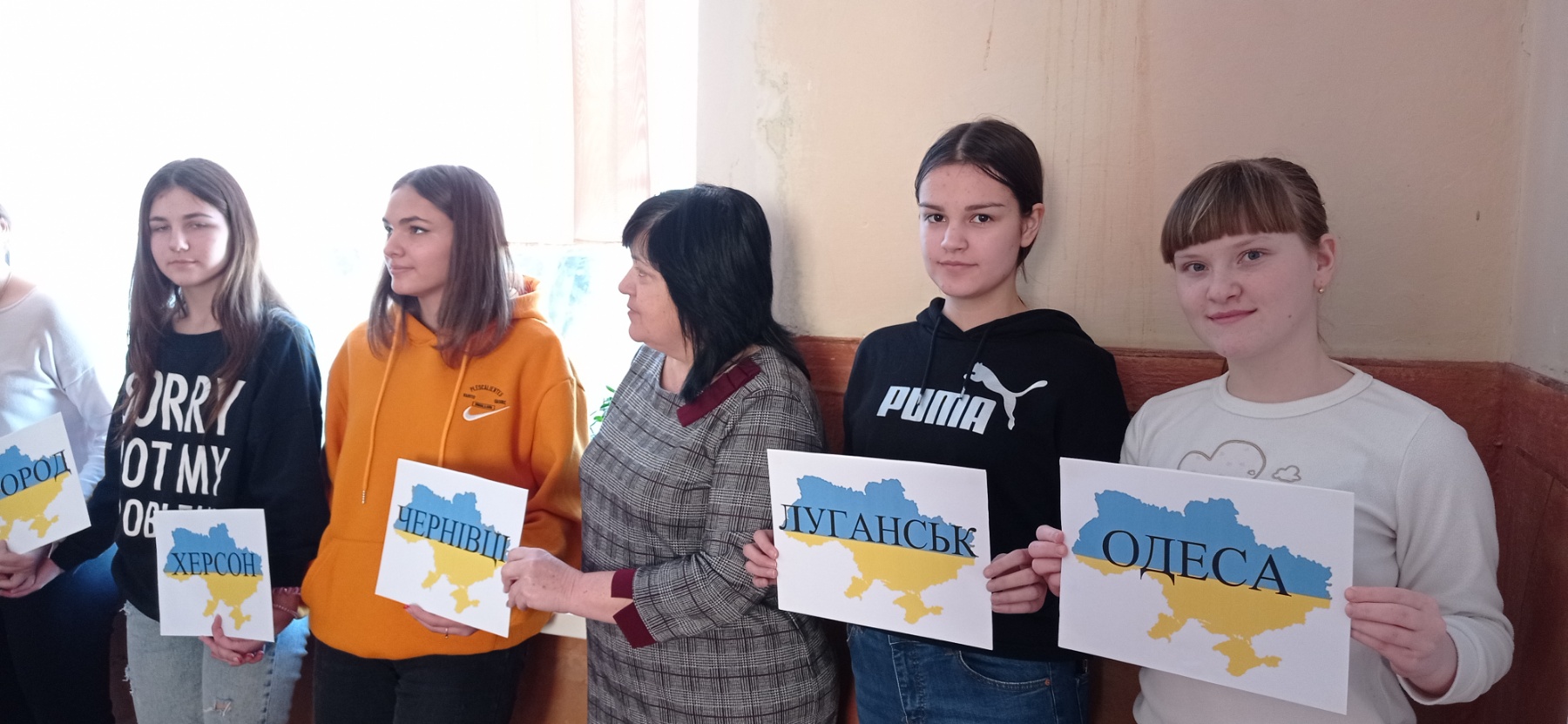 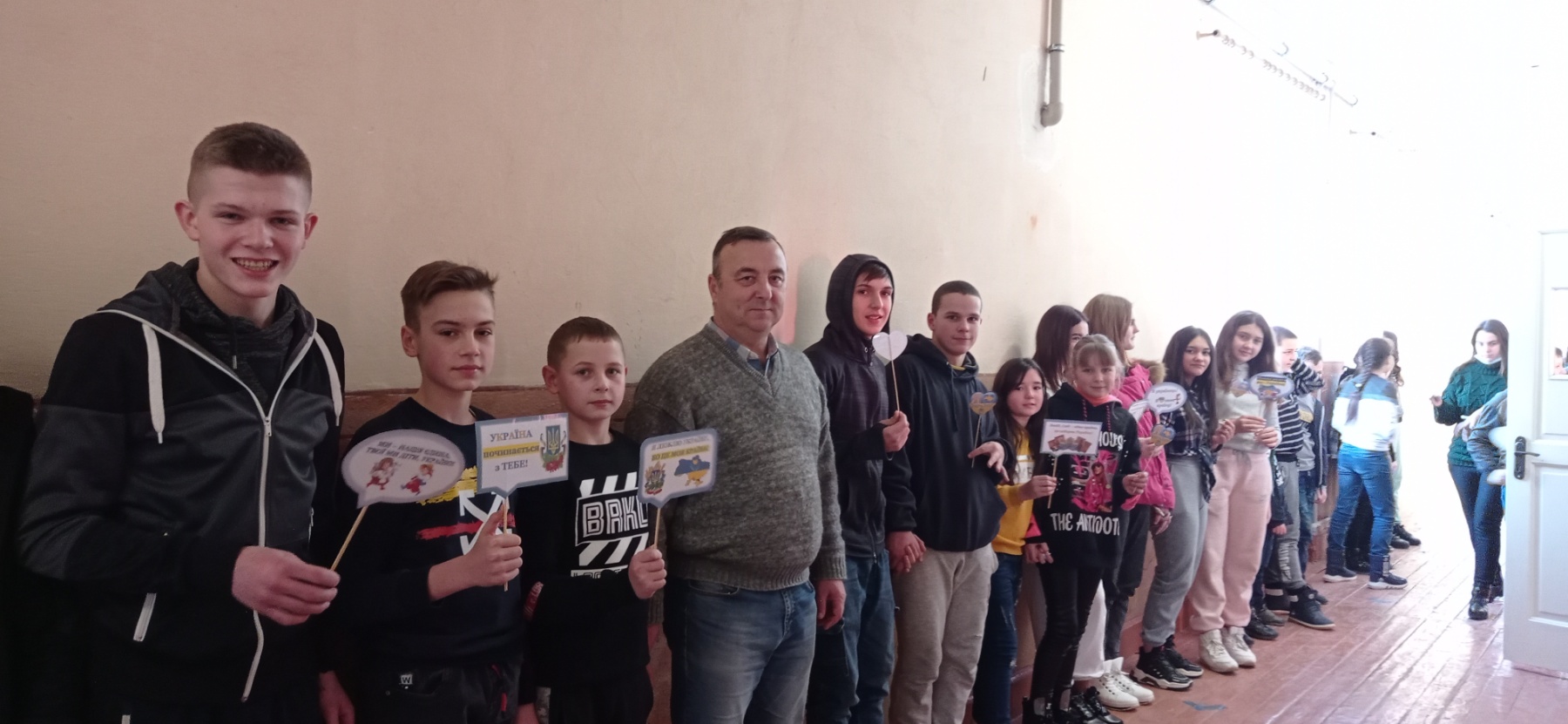 Акція «Живий ланцюг Соборності»
Національно-патріотичне виховання:
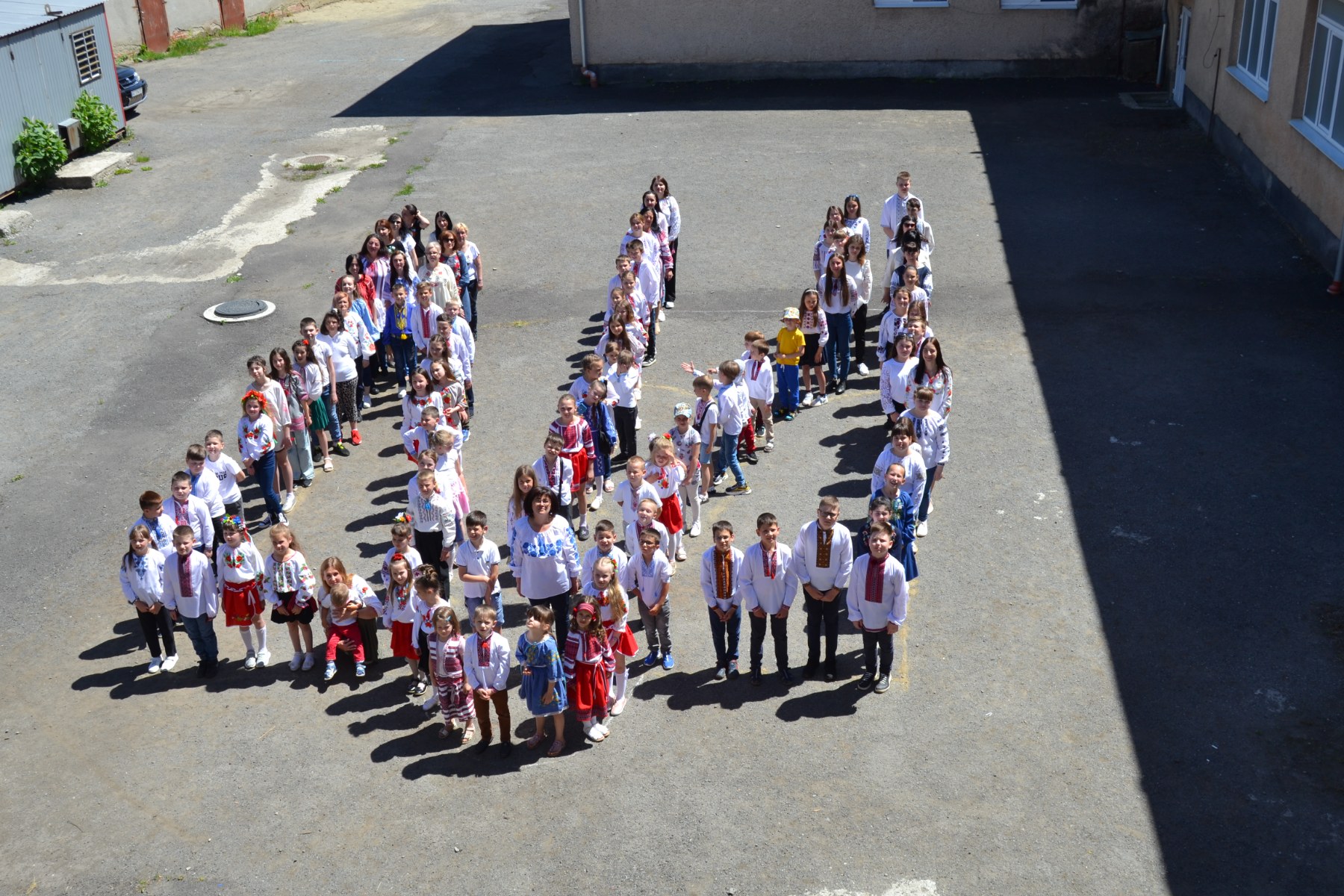 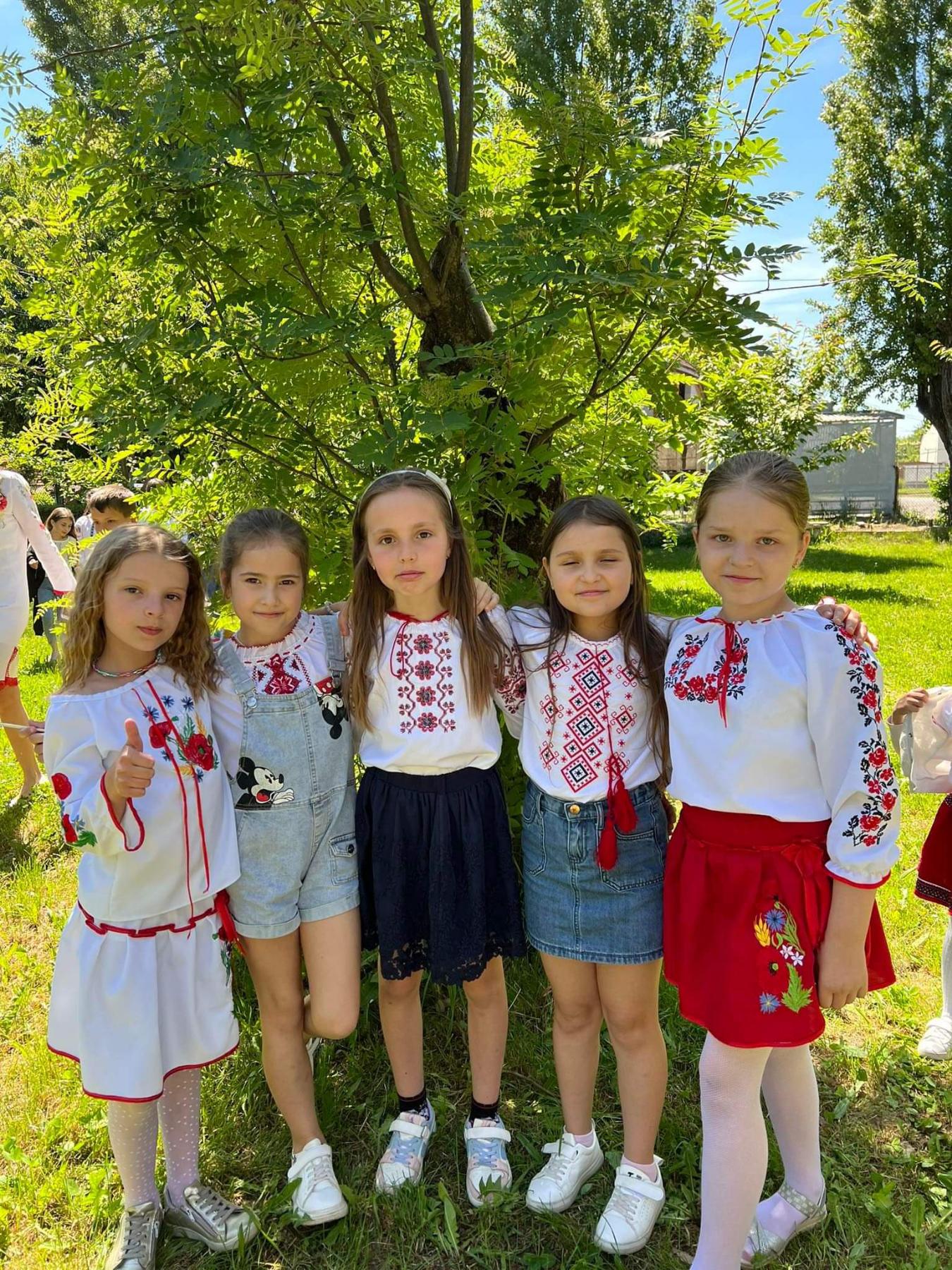 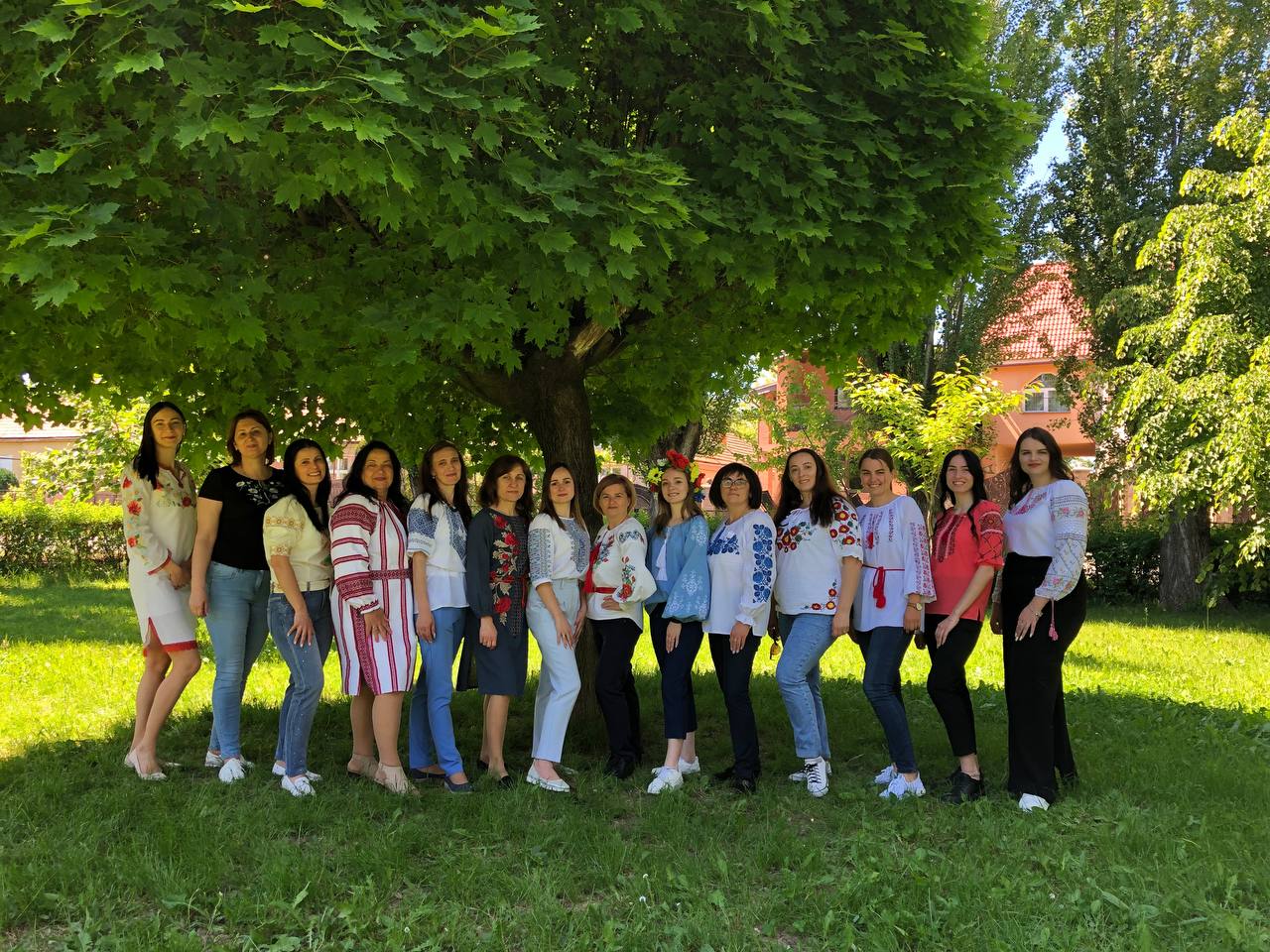 Свято вишиванки
Військово-патріотичне виховання:
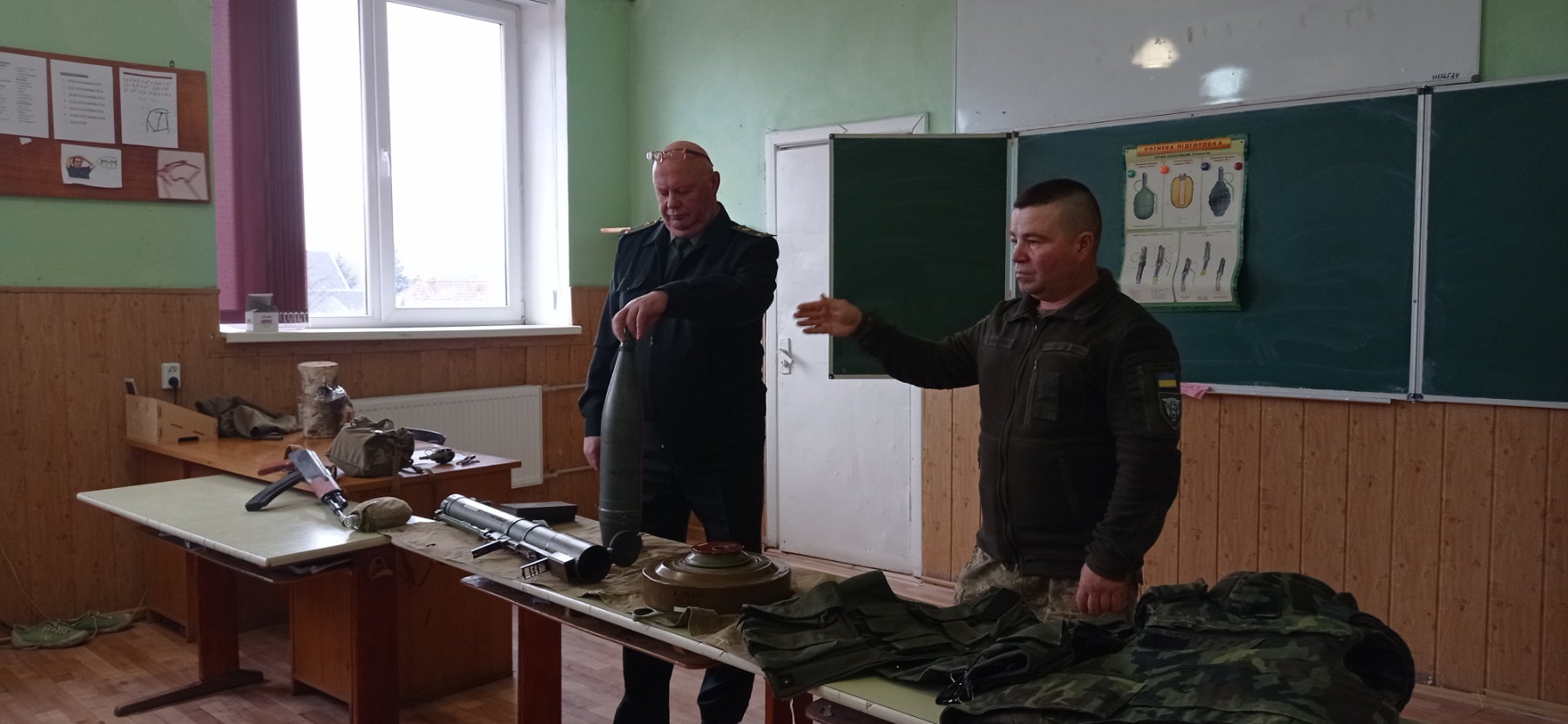 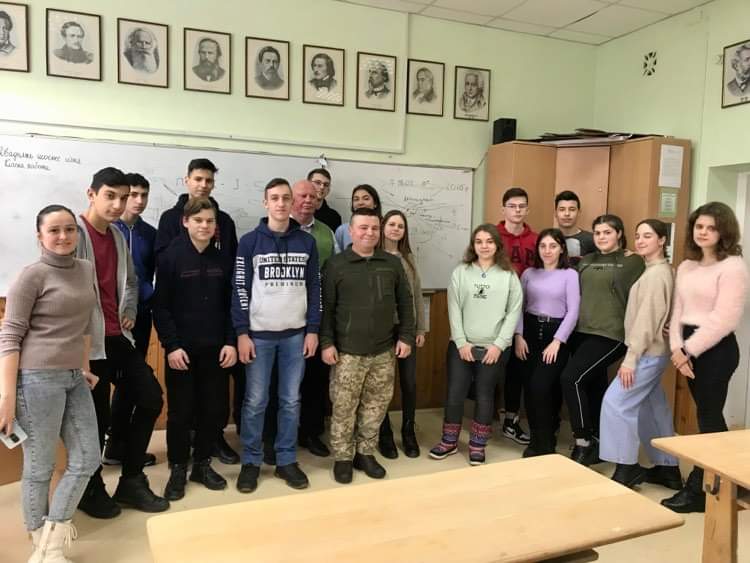 Інструктаж з безпеки з бійцем 128 ОГШБр Кандауровим Анатолієм
Військово-патріотичне виховання:
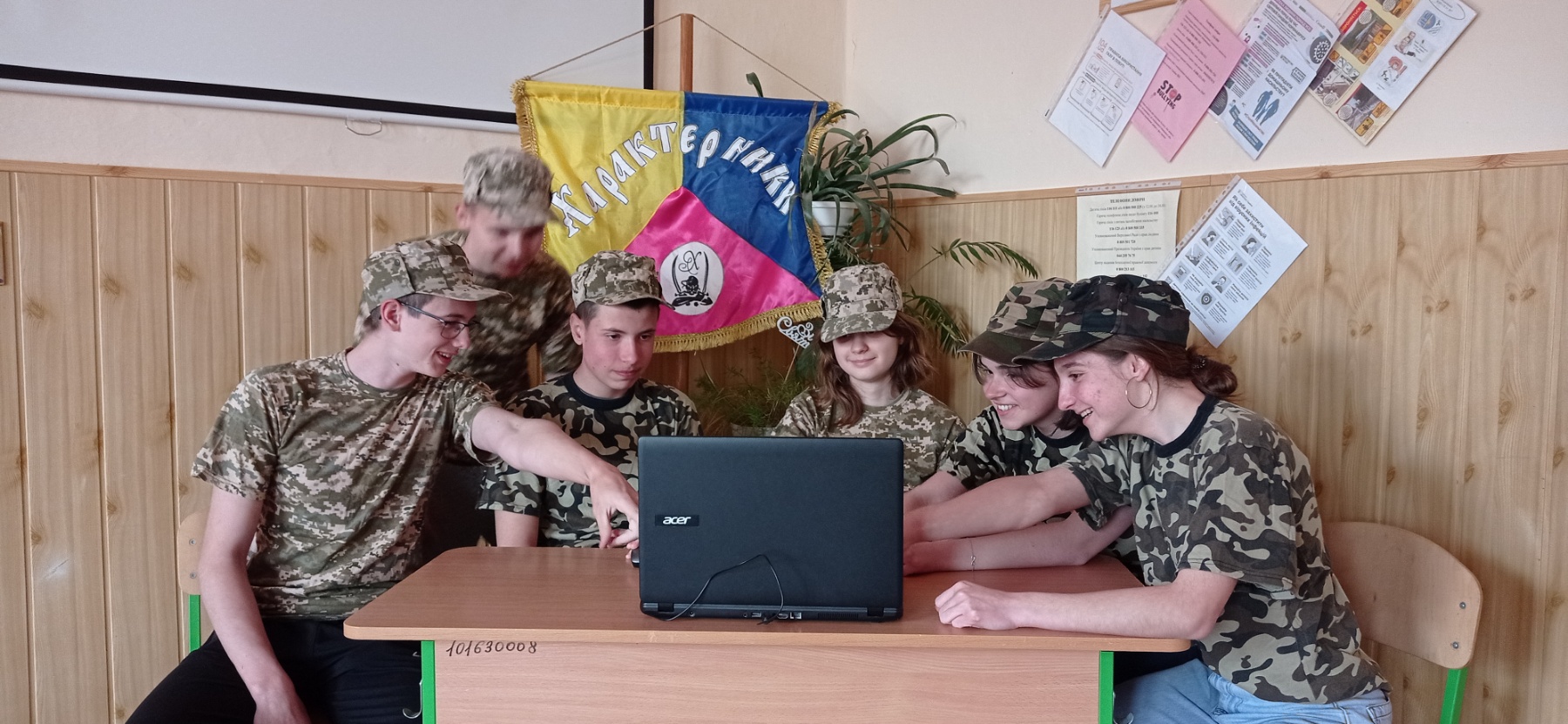 Онлайн гра-вікторина «Відун»
Участь шкільного рою “Характерники” 
на офіційному відкритті гри «Сокіл»
Виховні заходи:
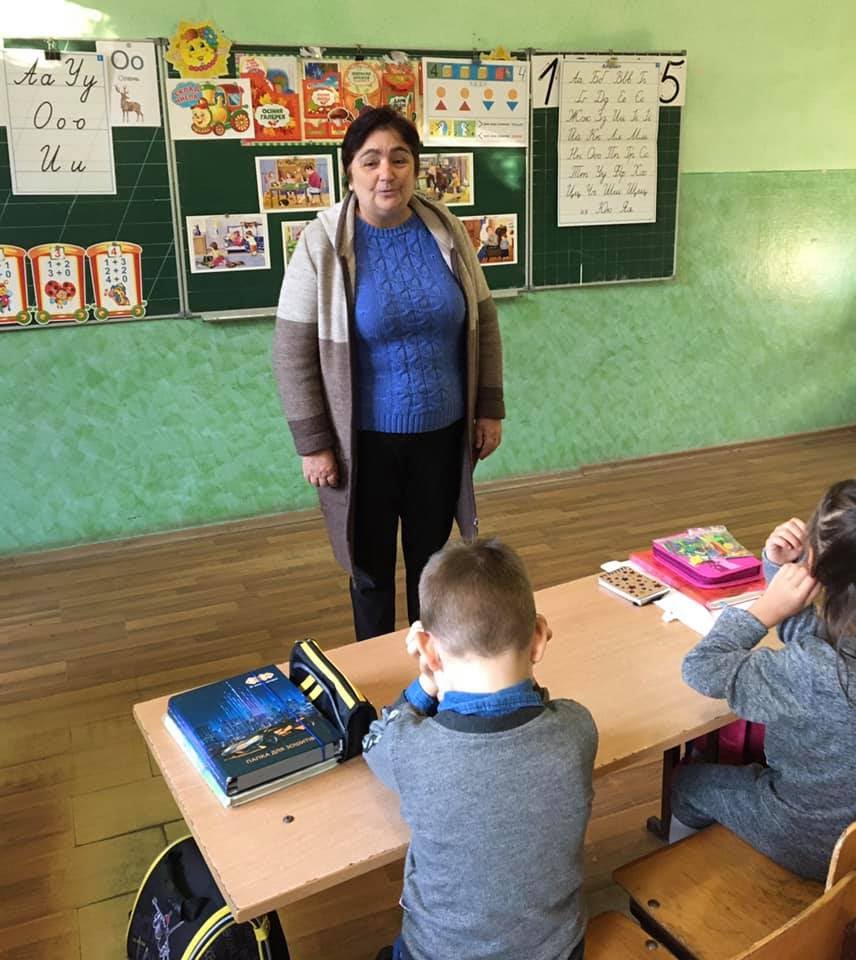 День толерантності
Міжнародний день людей похилого віку
День батька
Виховні заходи:
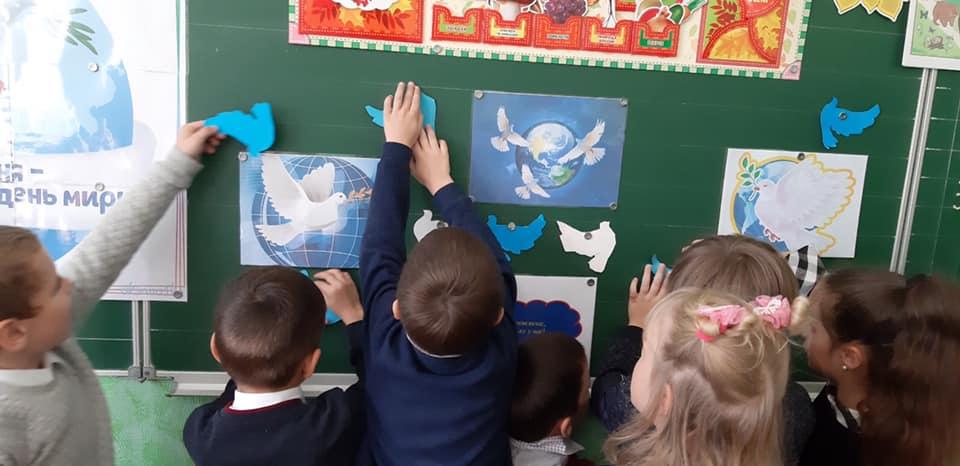 Міжнародний день миру
Виховні заходи:
«Іде святий Миколай»
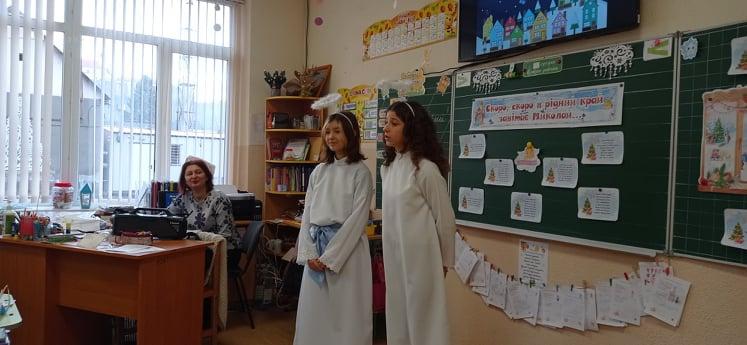 Виховні заходи:
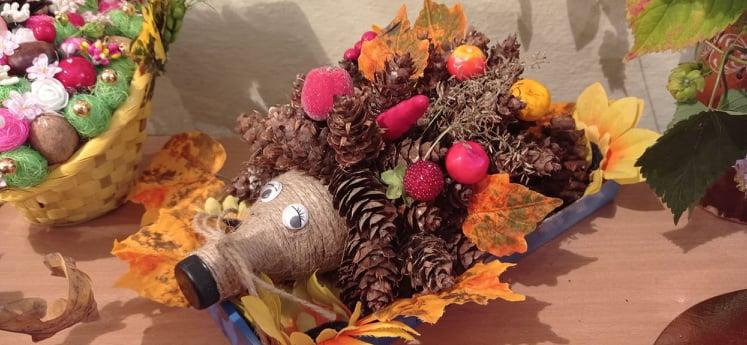 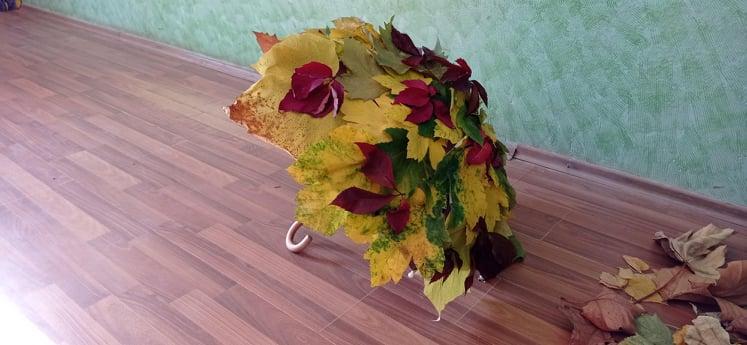 День осені та конкурс осінніх  виробів
Виховні заходи:
Майстер-клас «Новорічна майстерня»
Вистава «Ніч перед Різдвом»
Виховні заходи:
Майстер-клас по виготовленню ліхтариків
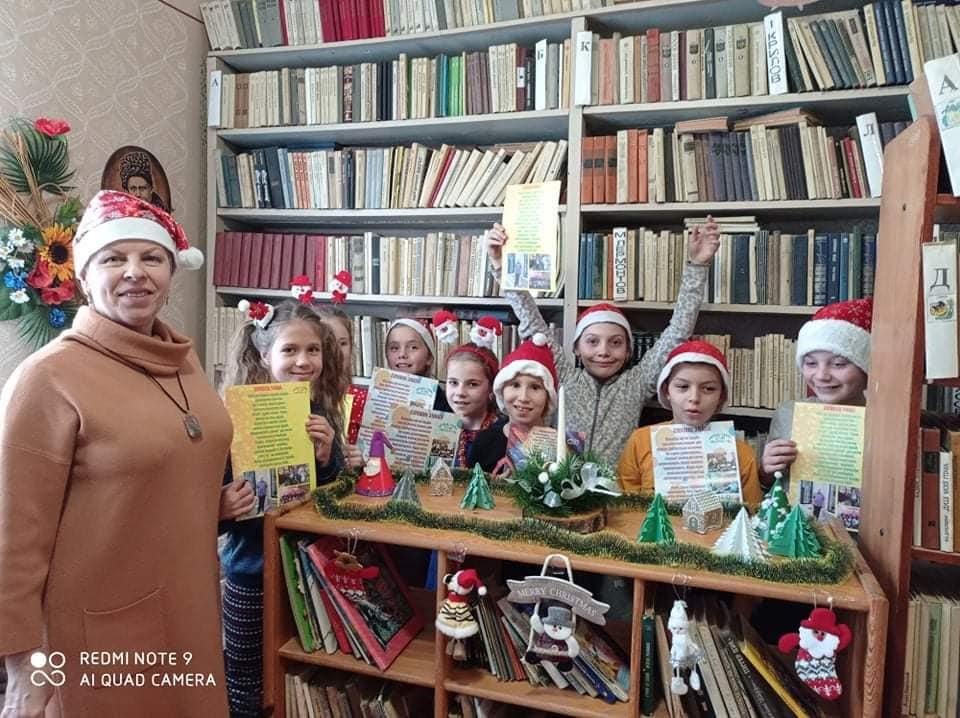 Конкурс «Розкажу тобі, Миколаю, що про тебе я знаю»
Виховні заходи:
Квест «Новорічне передбачення»
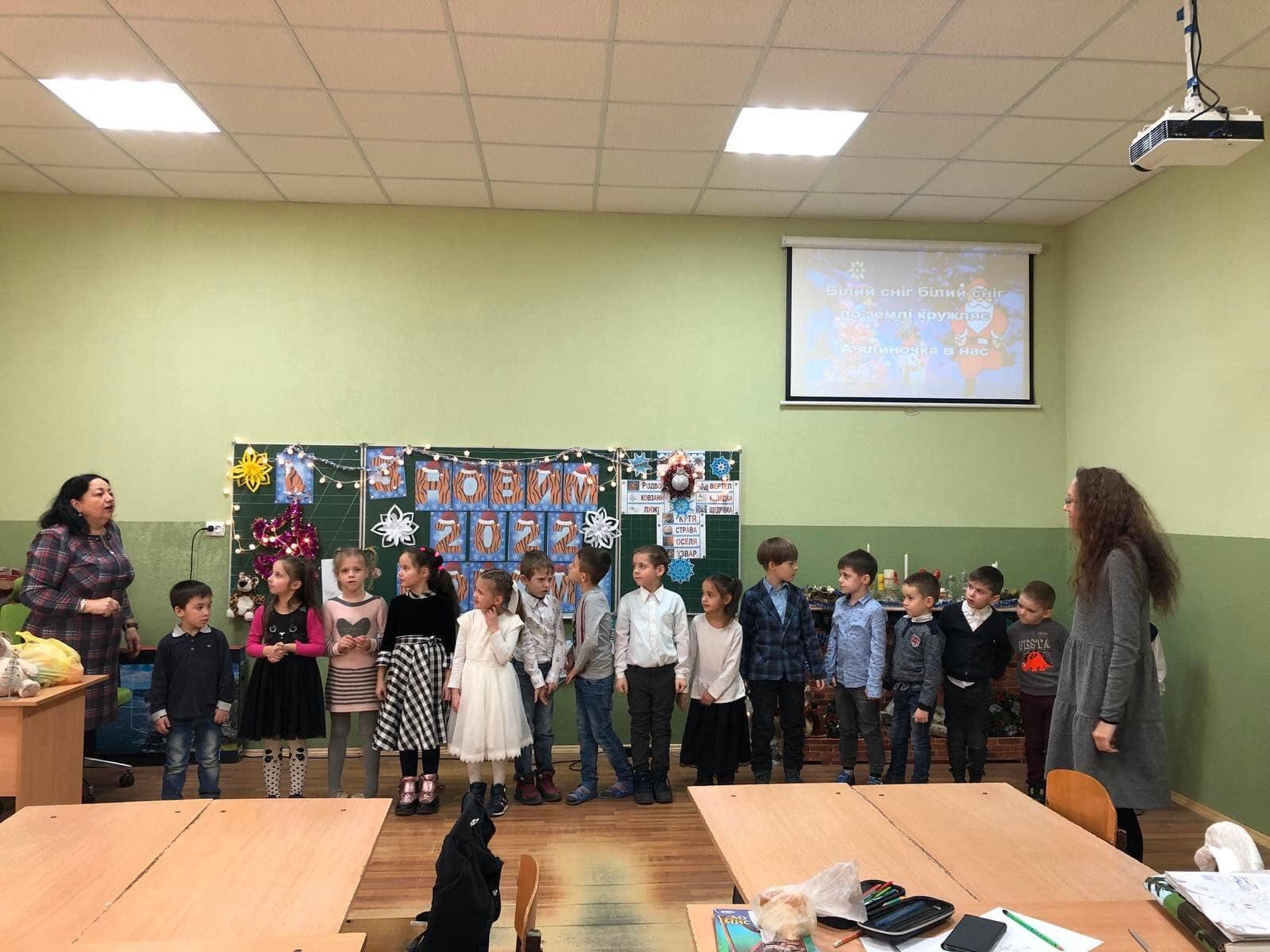 Новорічний квест-гра «Зима іде, свята веде»
Тематичний захід «Новорічні пригоди … за партою»
Виховні заходи:
Квест-гра «Святий Миколай, до нас враз завітай»
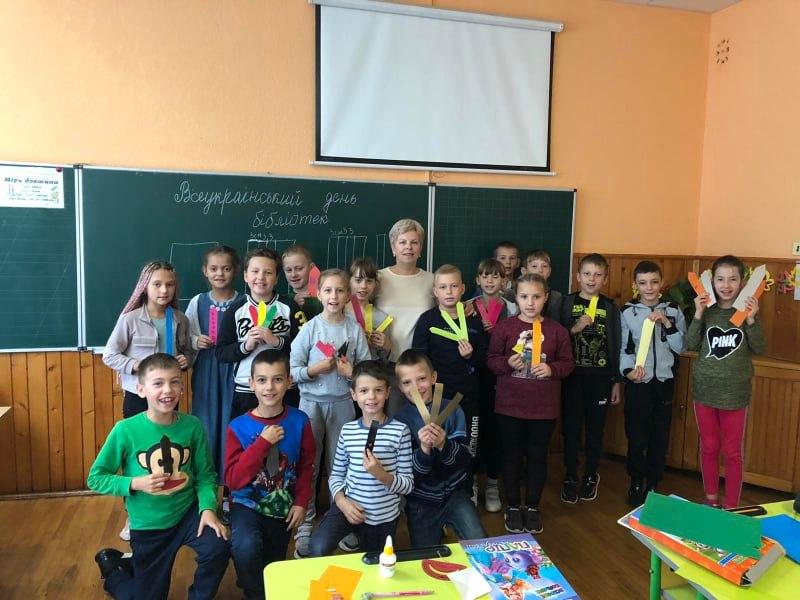 Майстер-клас по виготовленню закладок
Гурткове заняття «Таємниці української хустки»
Виховні заходи:
Онлайн-урок «Твоя суперпрофесія» для учнів 10-11 класів
Виховний захід до Всеукраїнського дня бібліотек
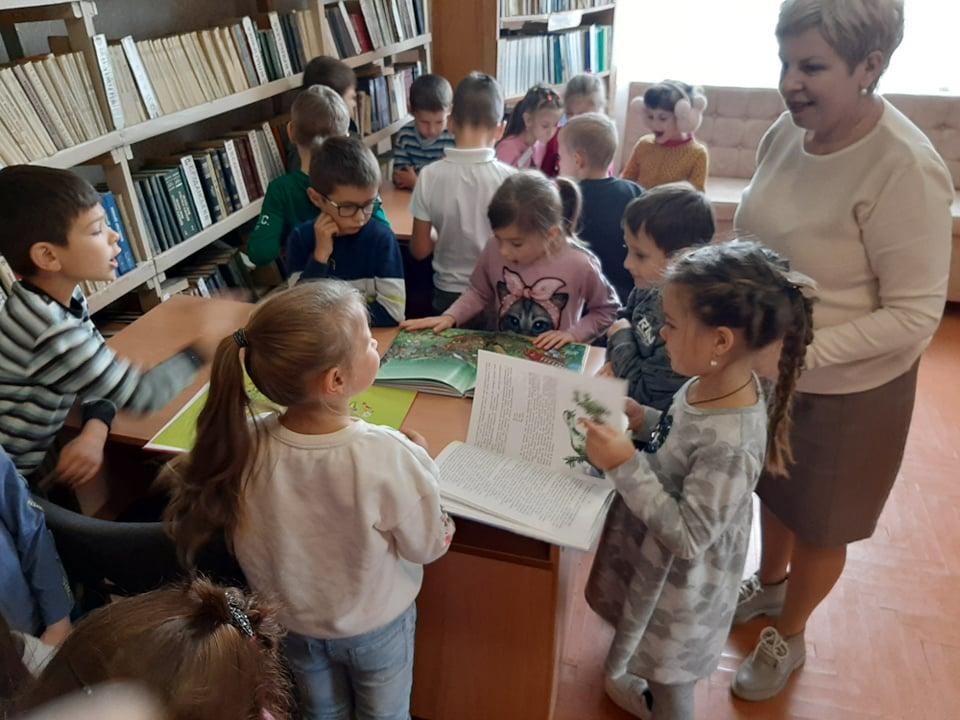 Випуск шкільної газети «Шкільна перерва»
Виховні заходи:
Мікс-турнір з волейболу до Дня Святого Миколая
Ціннісне ставлення до мистецтва
Вистава «Всі миші люблять сир»
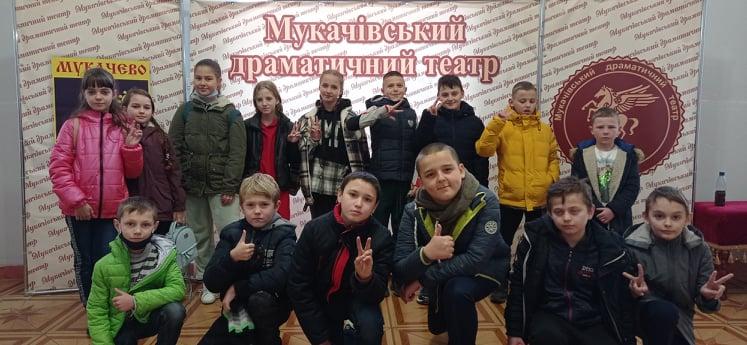 Вистава “Святий Мартин”
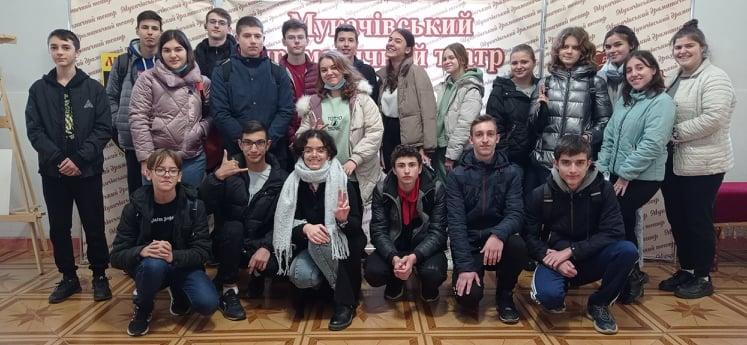 Вистава «Кайдашева сім΄я»
Вистава «Пригоди Нечупари»
Екскурсії
- до столиці України – Києва
до Будапешту -
Екскурсії
- до  замку «Паланок»
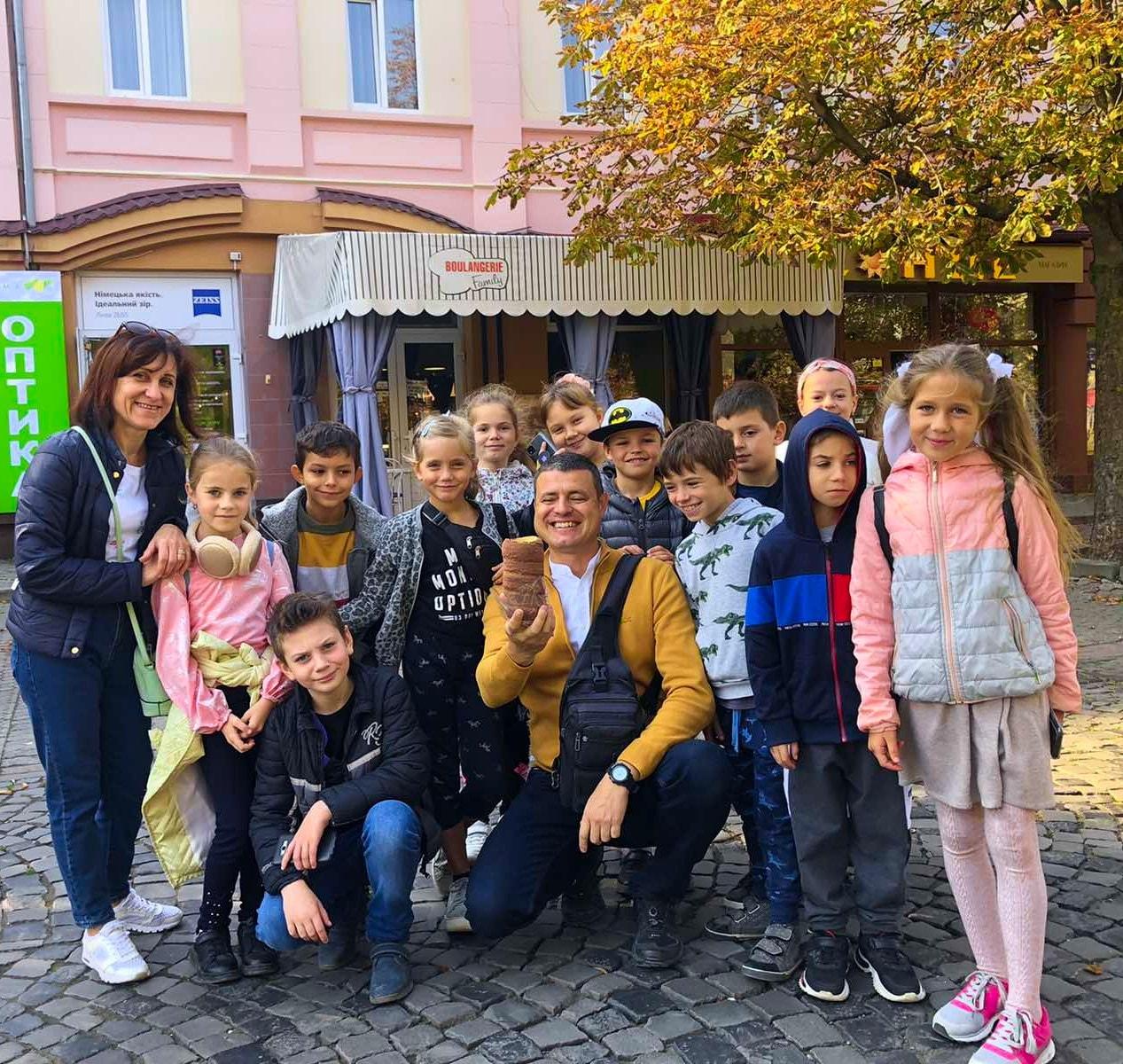 - Історичними пам'ятками Мукачева
Екскурсії
до  меморіалу «Панорама Фесті»
мурали Мукачева
Екскурсії
Рафтинг Тисою
Оленяча ферма, страусина ферма та ранчо Хайленд
Екскурсії
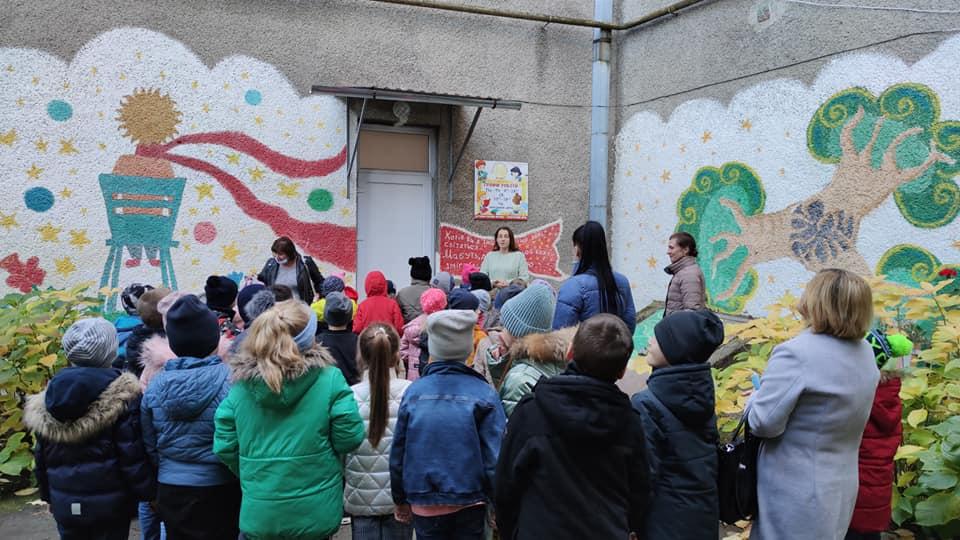 Відкриття медіавіконця «ЧІЗ»
Мистецька пізнавальна екскурсія З “Чарівним ліхтариком”
Ціннісне ставлення до себе
Всеукраїнська акція «16 днів проти насильства»
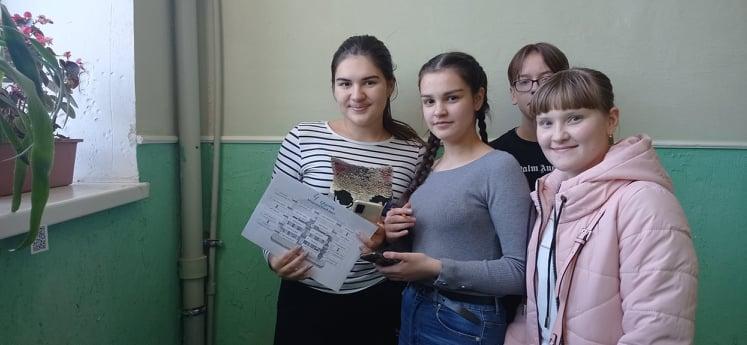 Ціннісне ставлення до себе
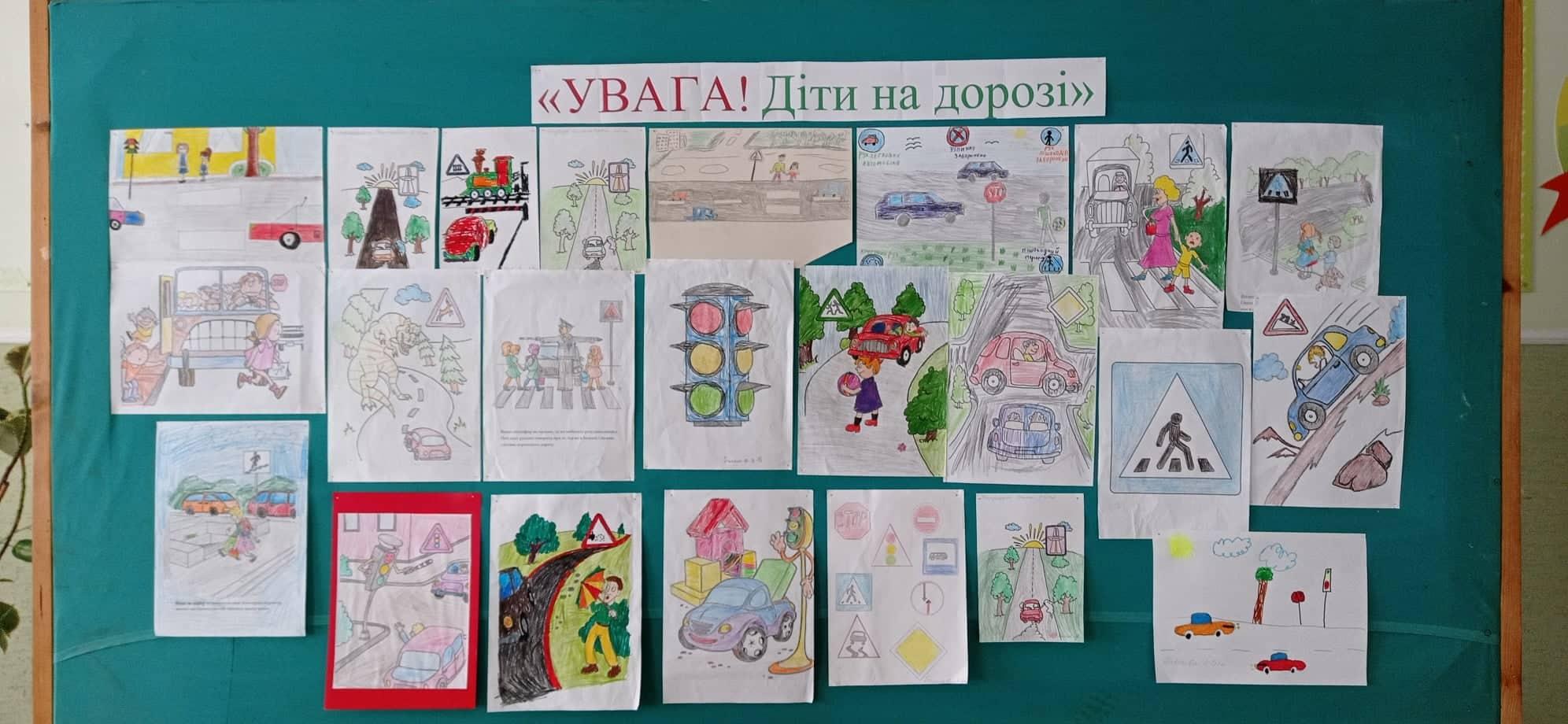 Всеукраїнський конкурс-рейд «Увага! Діти - на  дорозі!»
Ціннісне ставлення до себе
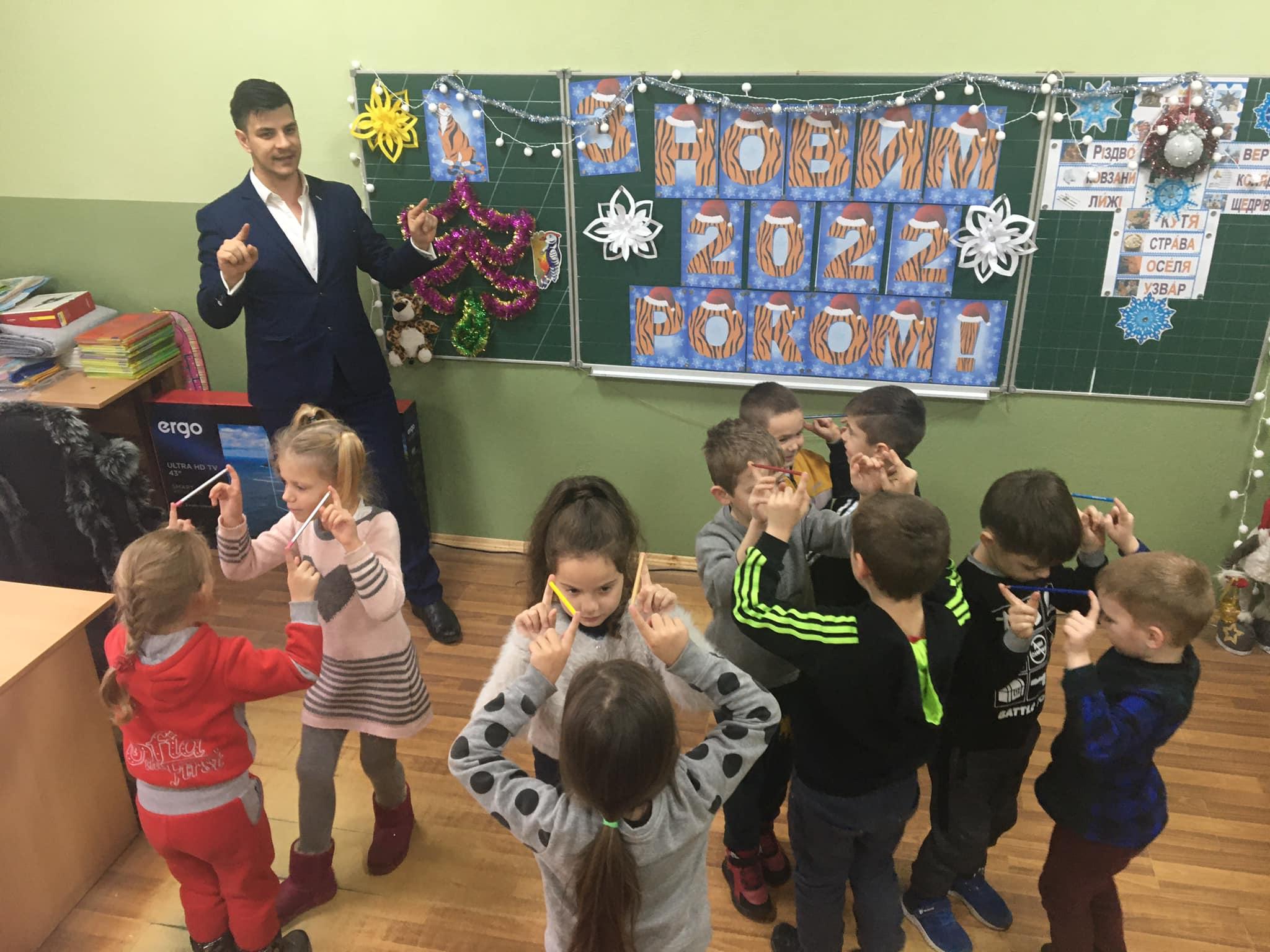 Тренінг для класних керівників «Насильство та його види»
Практичне заняття з командотворення
Ціннісне ставлення до себе
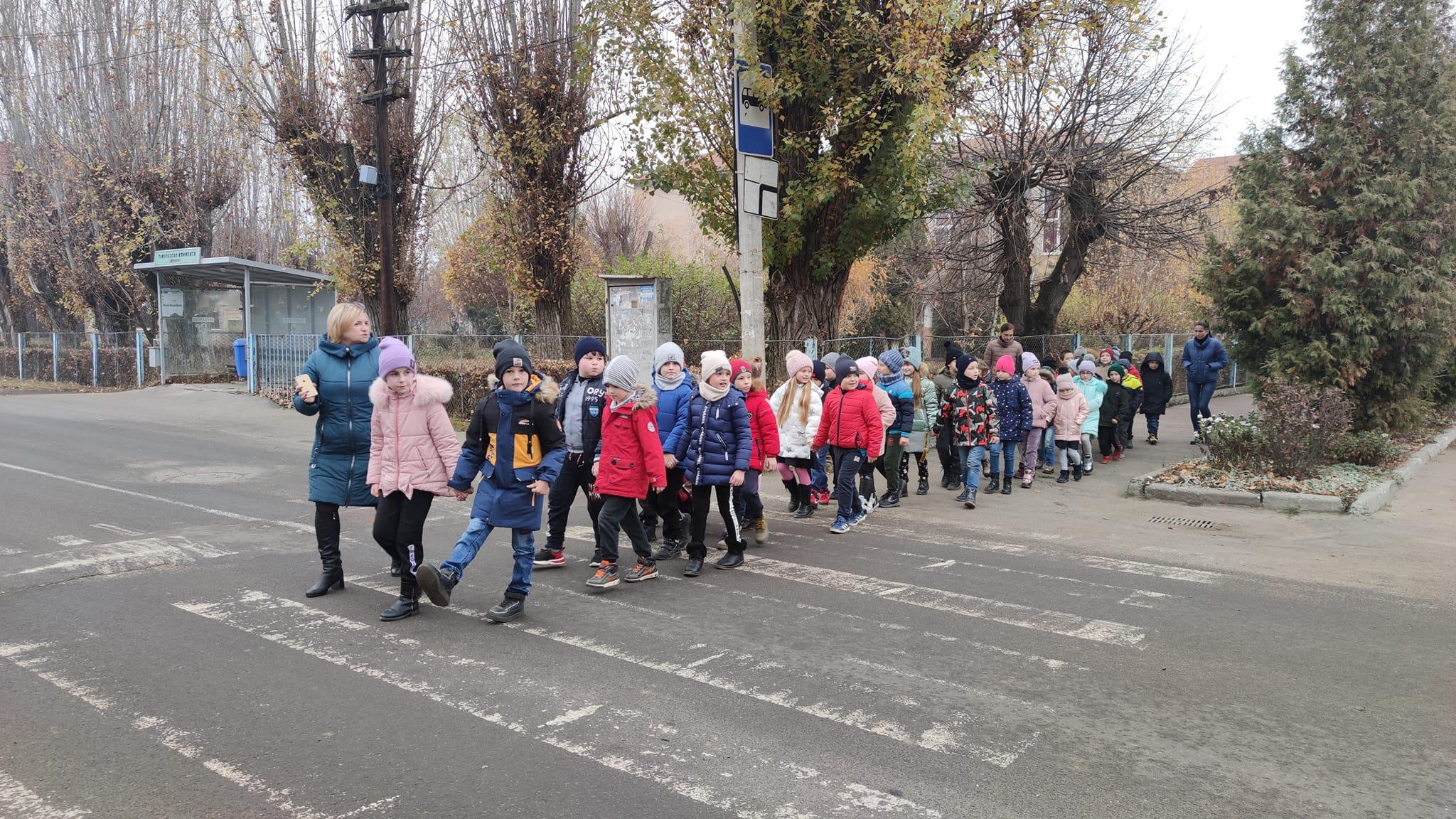 Тиждень безпеки дорожнього руху
Єдиний національний урок «Безпечна крана»
Ціннісне ставлення до себе
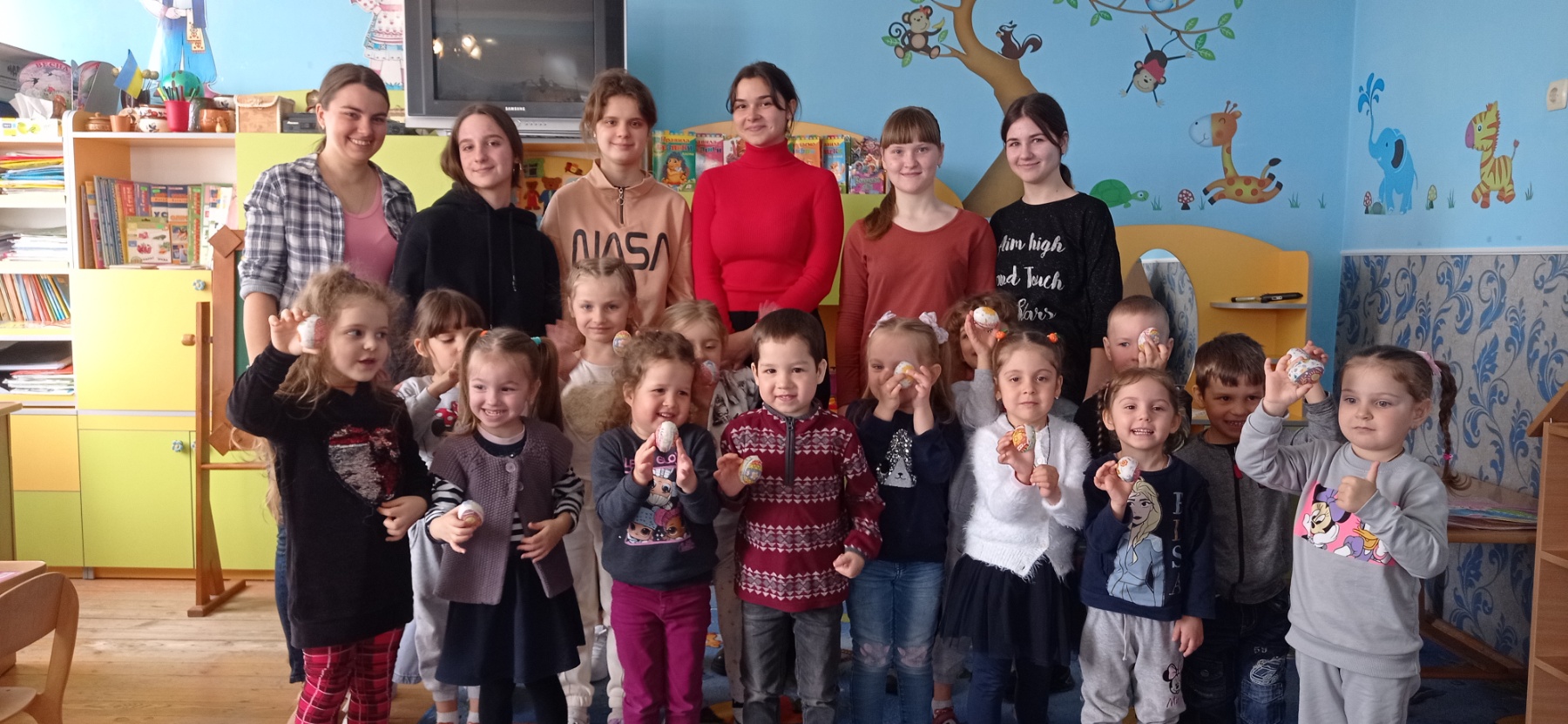 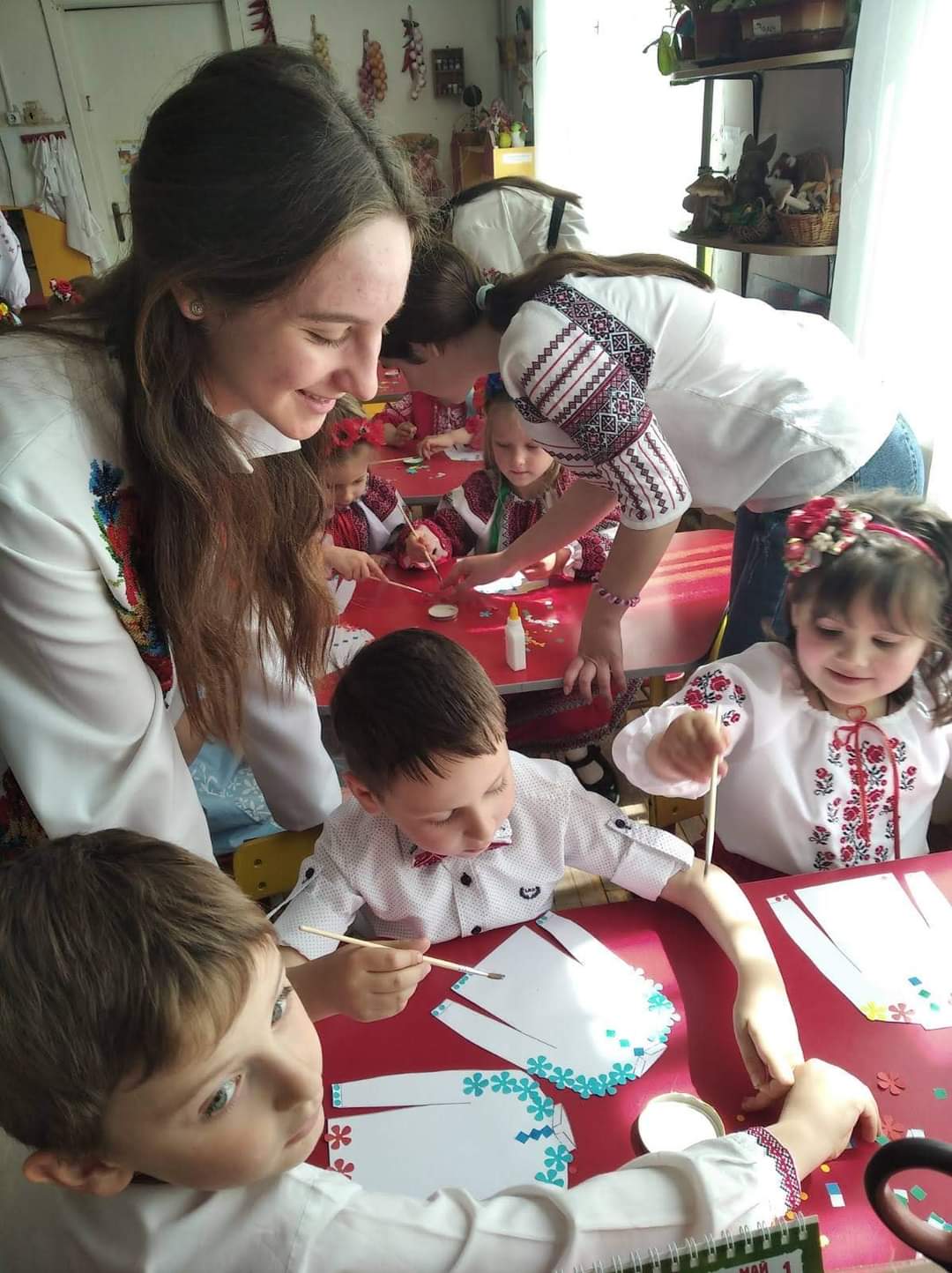 Майстер-клас з писанкарства для вихованців ДНЗ № 21
Майстер-клас до Дня вишиванки для вихованців ДНЗ № 25
Благодійна діяльність:
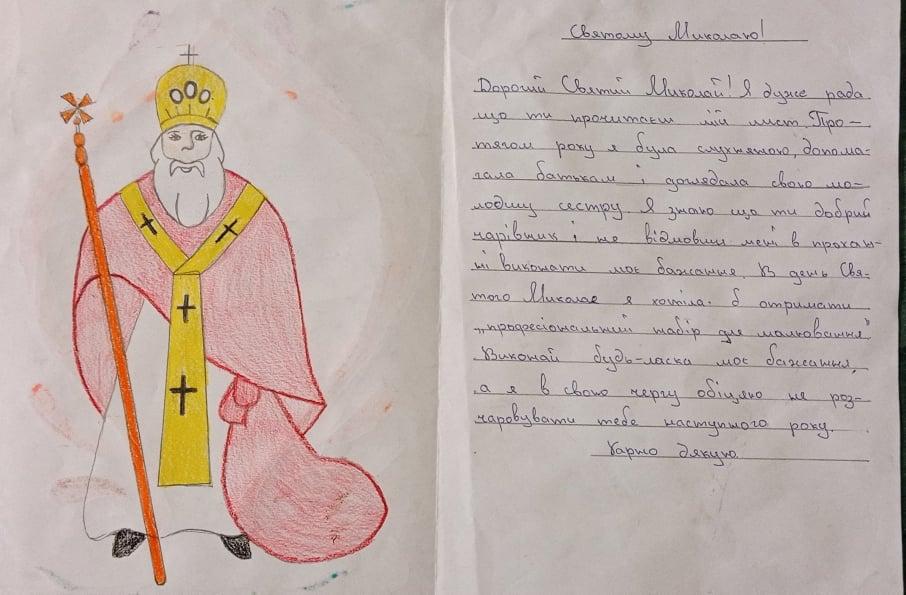 Благодійна акція «Лист Святому Миколаю»
Благодійна діяльність:
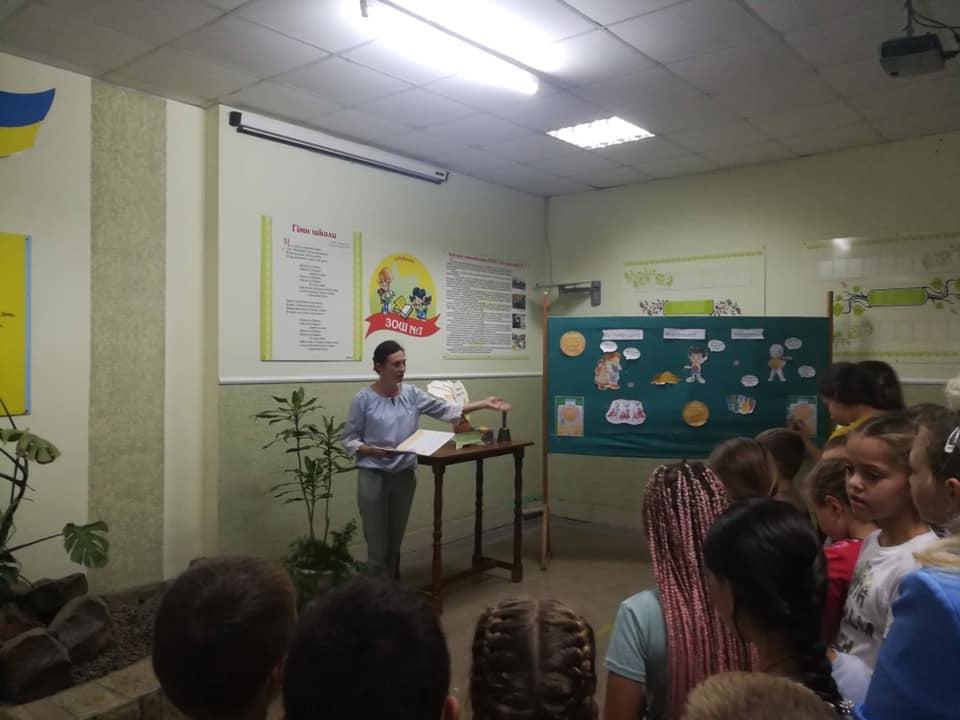 Благодійна акція для онкохворих дітей
Благодійна діяльність:
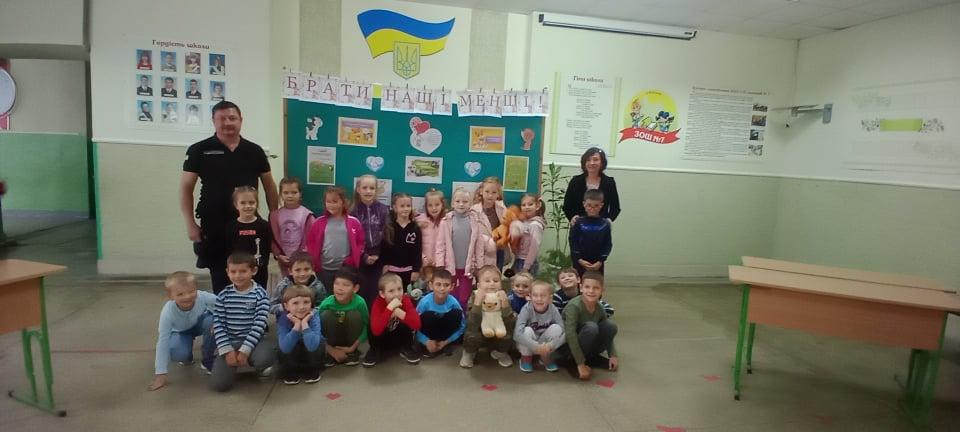 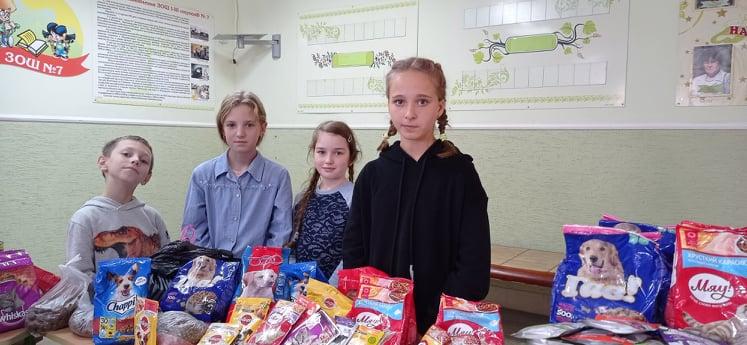 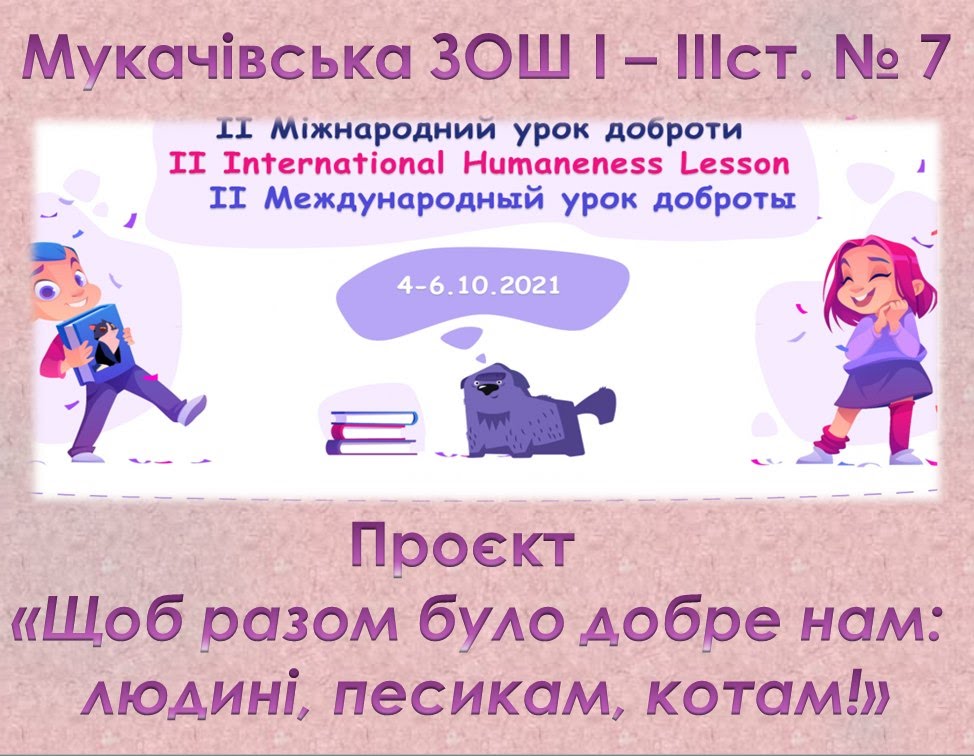 Проєкт «Вертляві хвостики, що дарують радість»
Розвиток волонтерського руху:
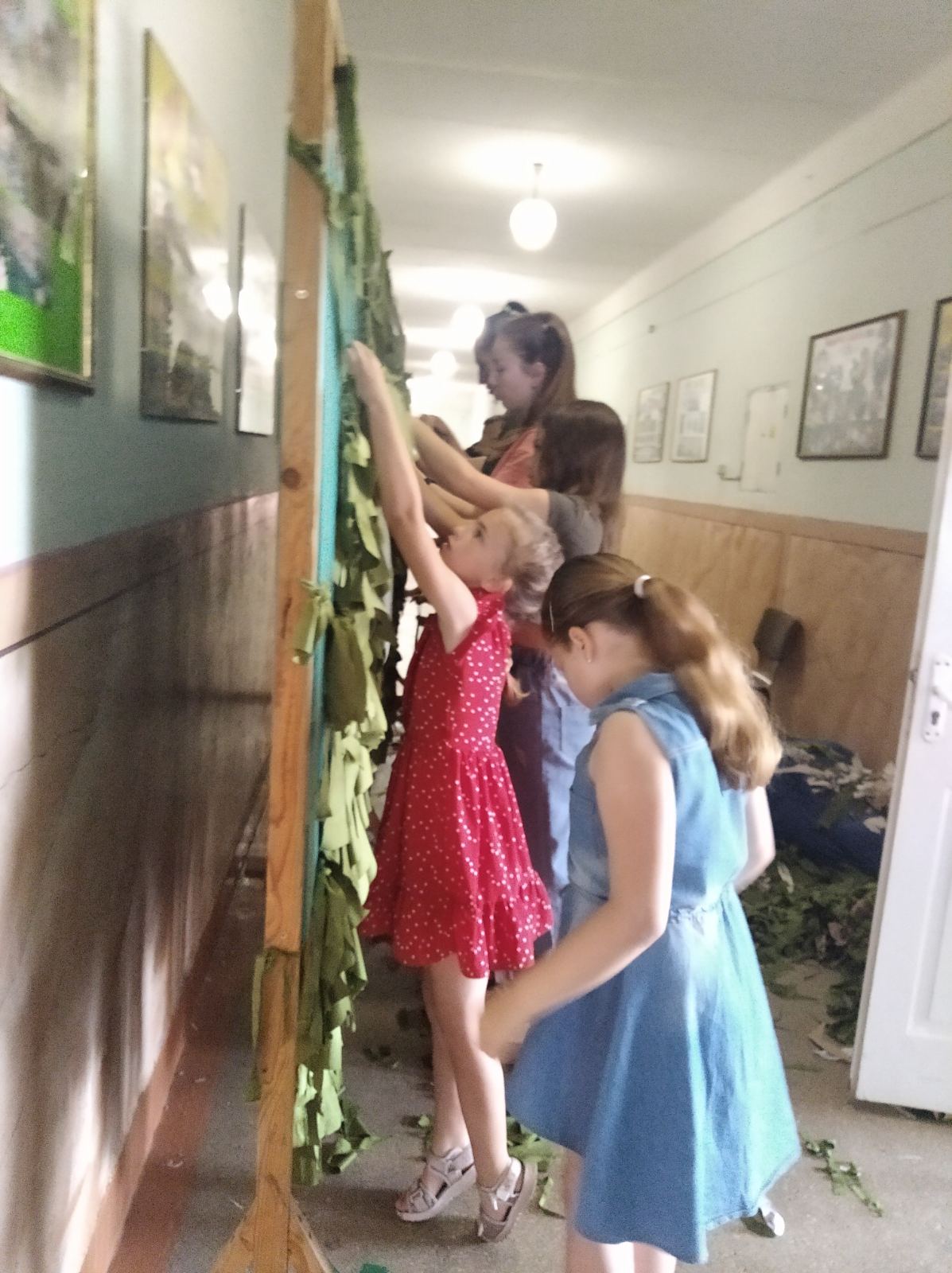 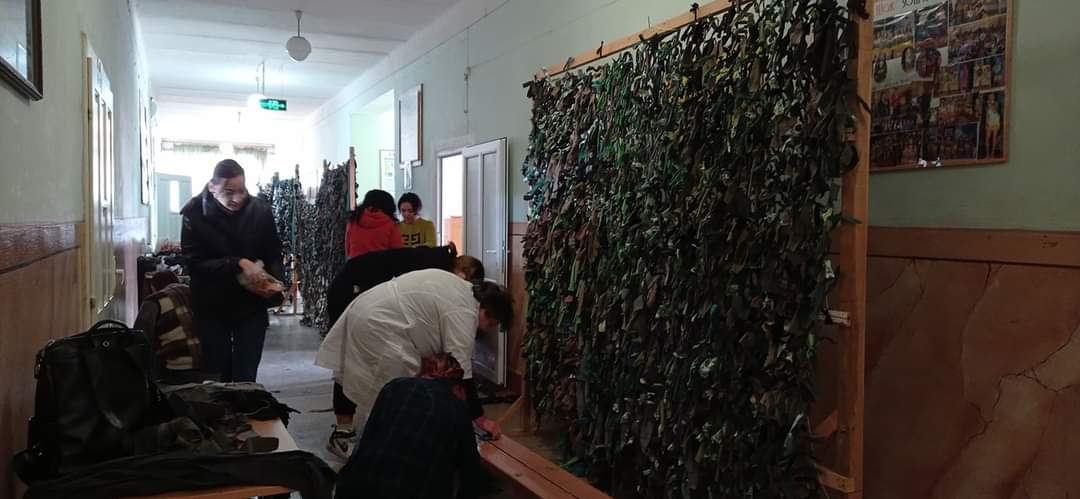 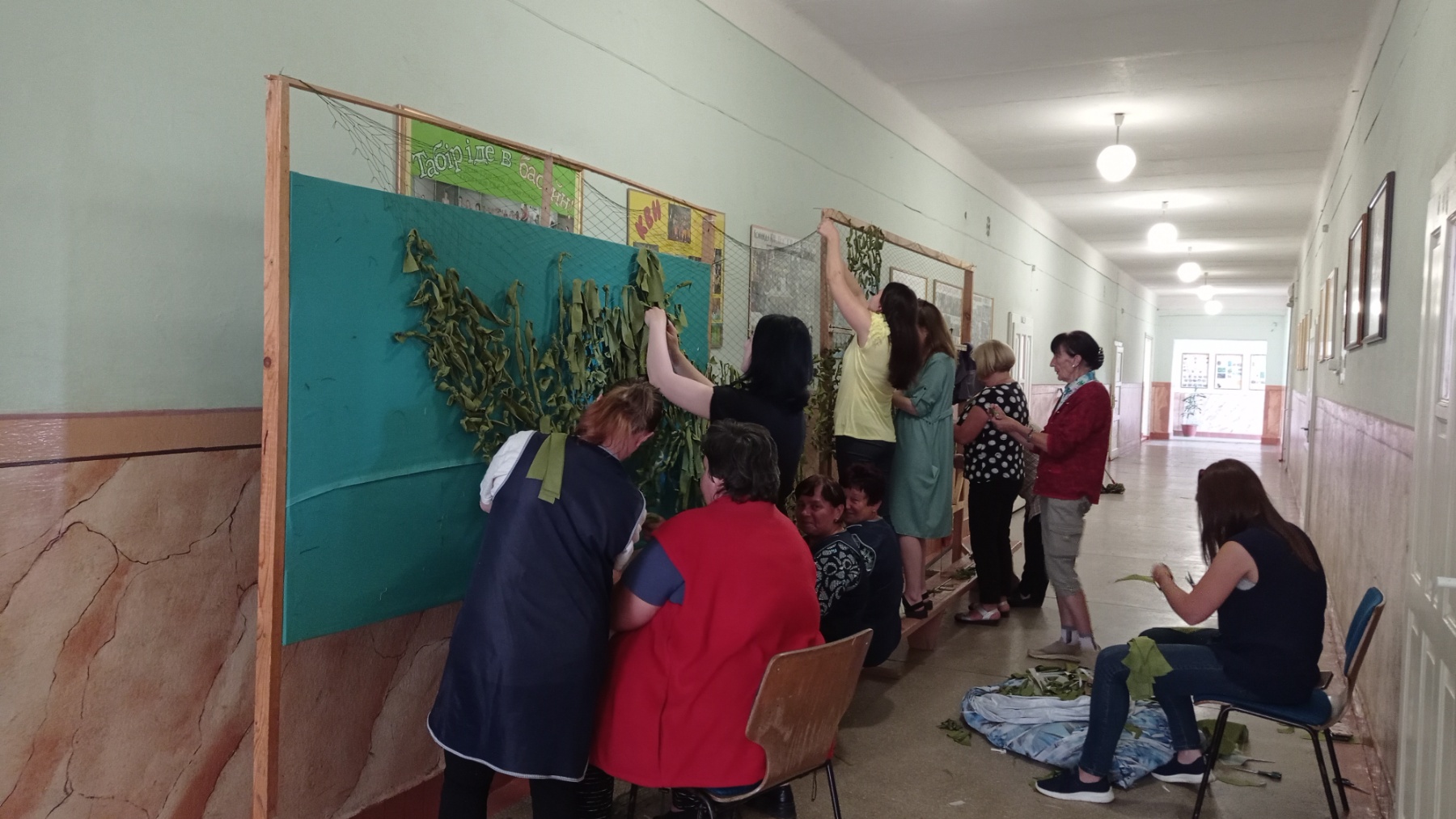 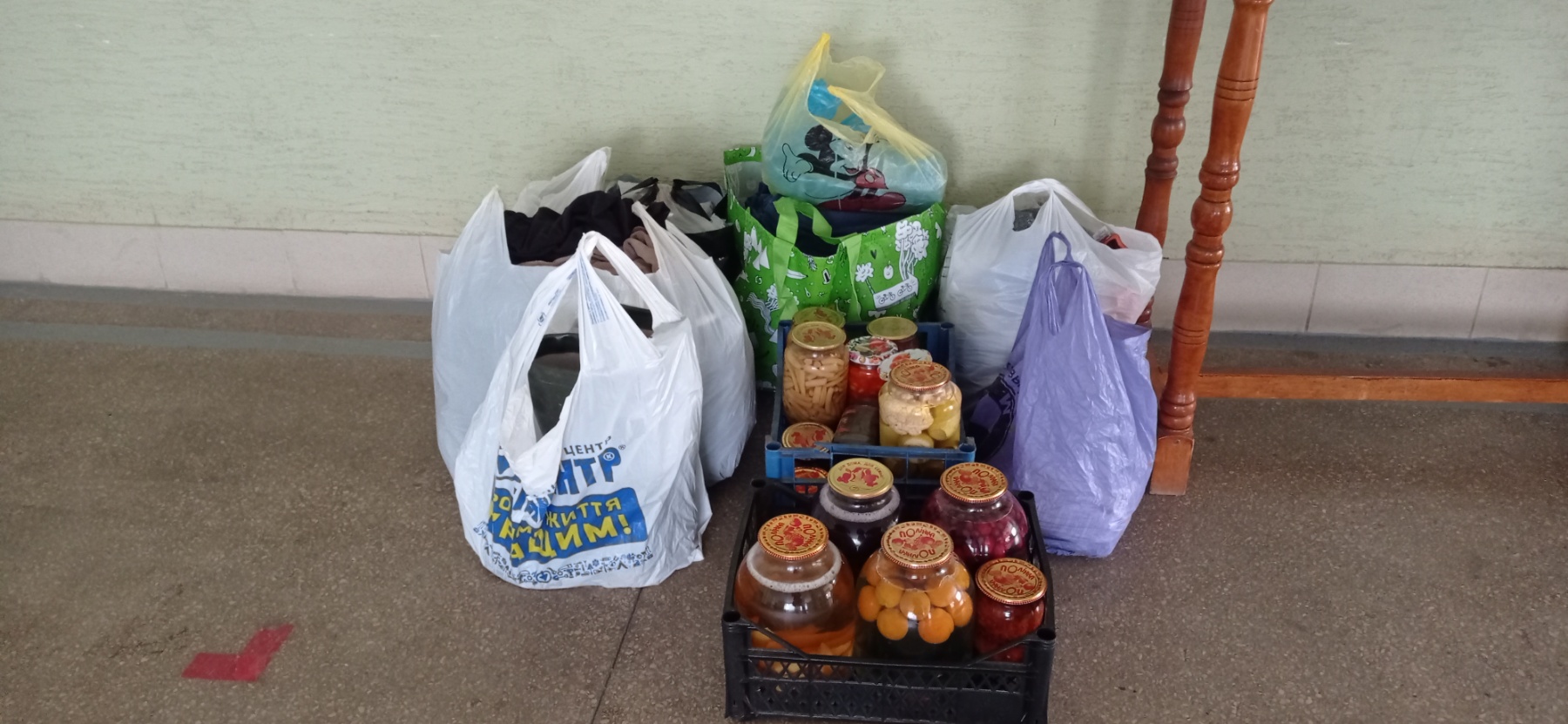 Дякую 
за увагу!